COULD AN EARLY-LIFE INFECTION WITH BACTERIAL PATHOGEN TRIGGER IMMUNE MEMORY IN ZEBRAFISH ADULT?
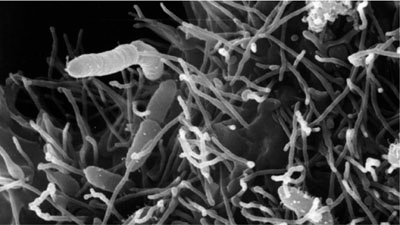 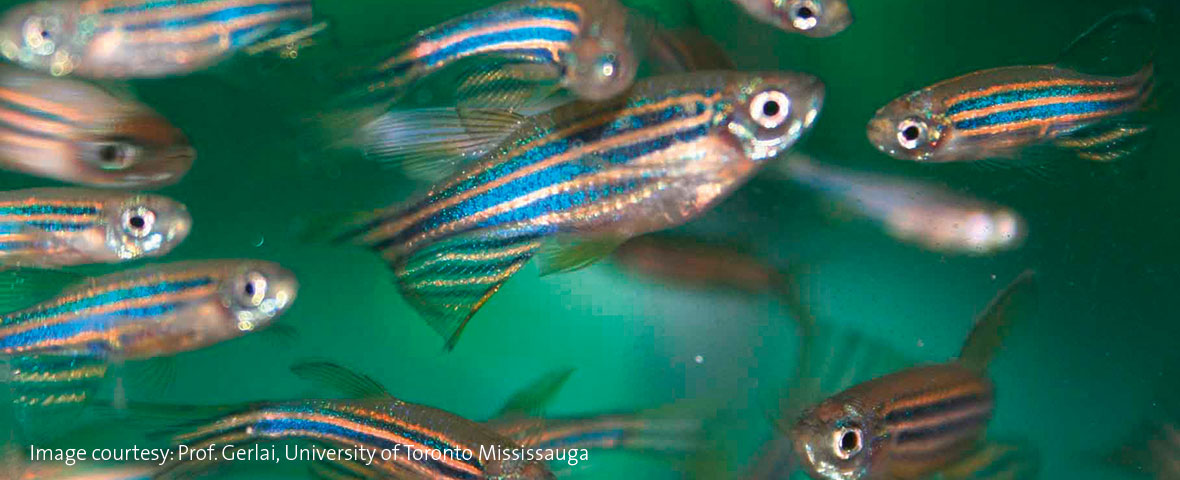 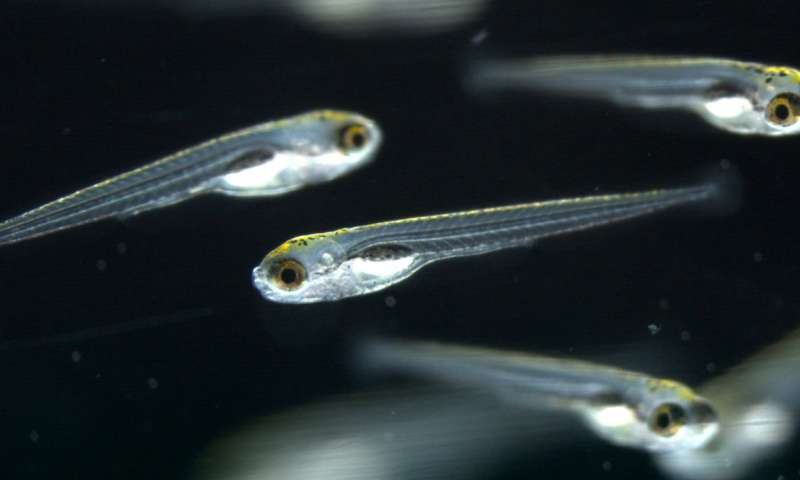 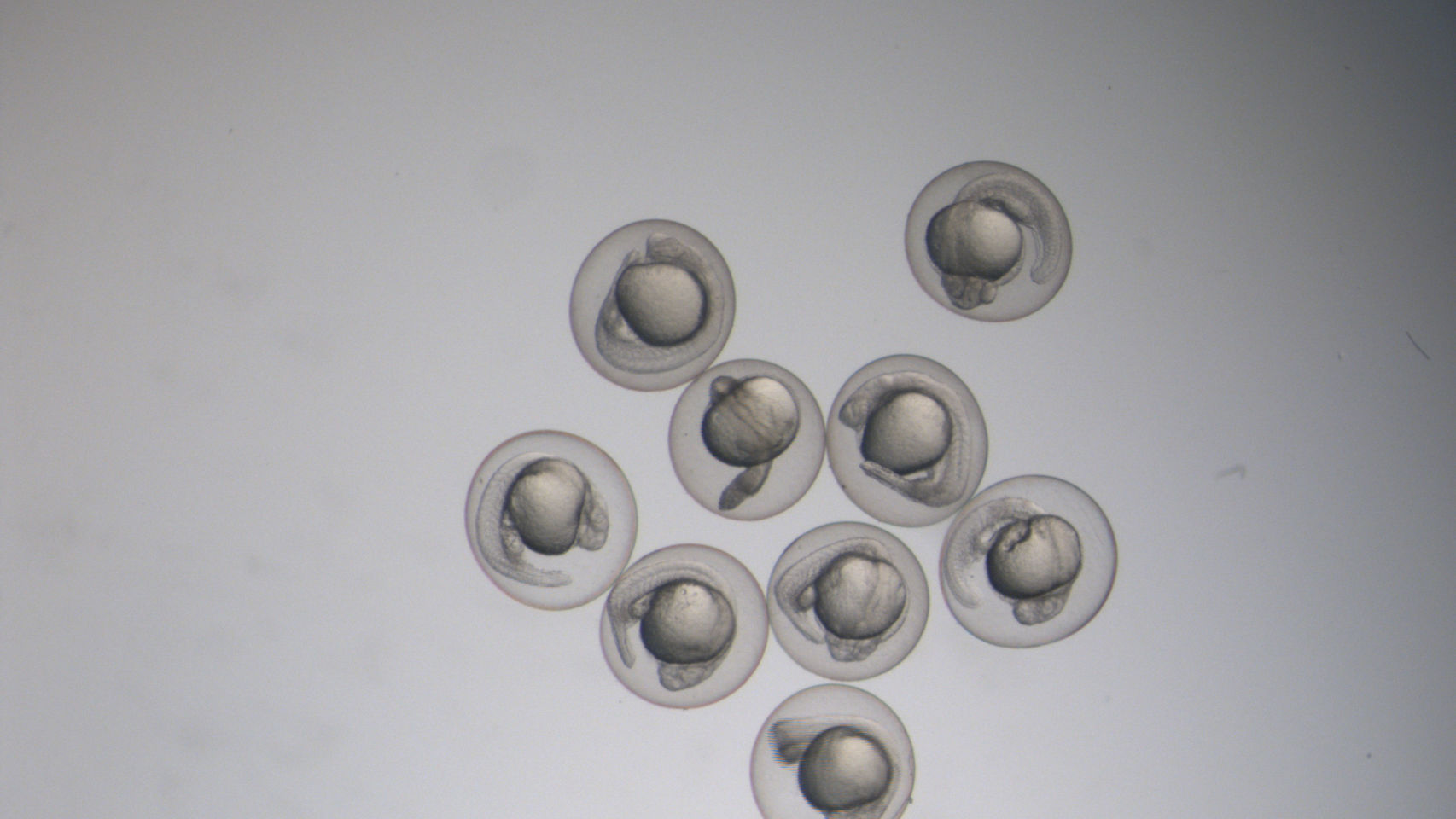 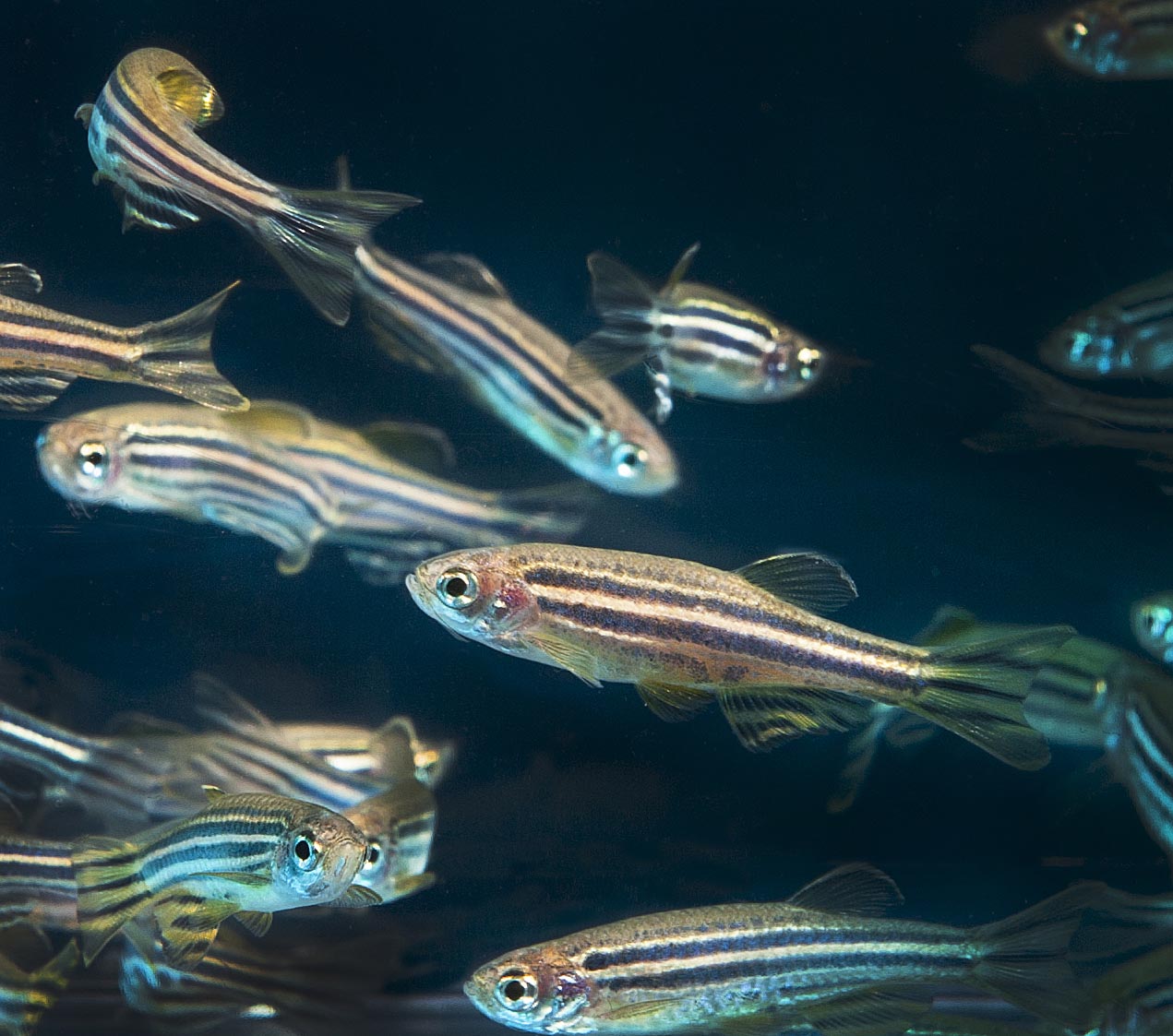 University of Zurich
Oregon State University
Oregon State University
Valérie Cornet, Jessica Douxfils, S.N.M. Mandiki, Patrick Kestemont
Research Unit in Environmental and Evolutionary Biology, University of Namur, Belgium
ILEE research day
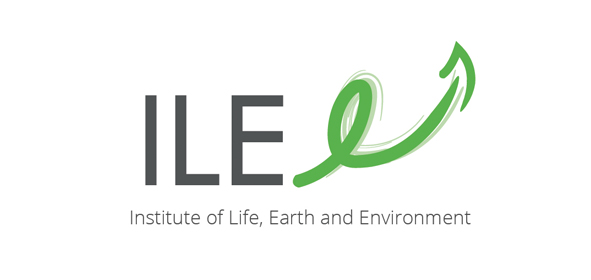 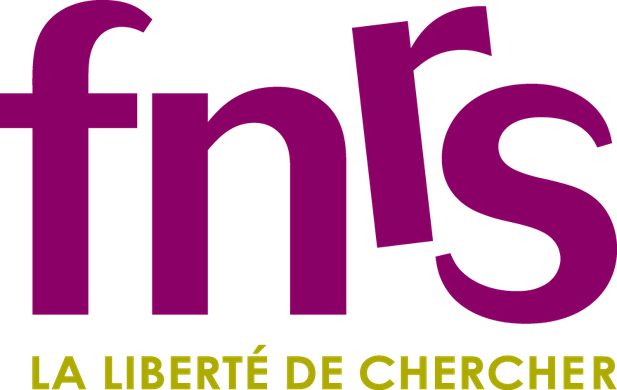 In mammals…
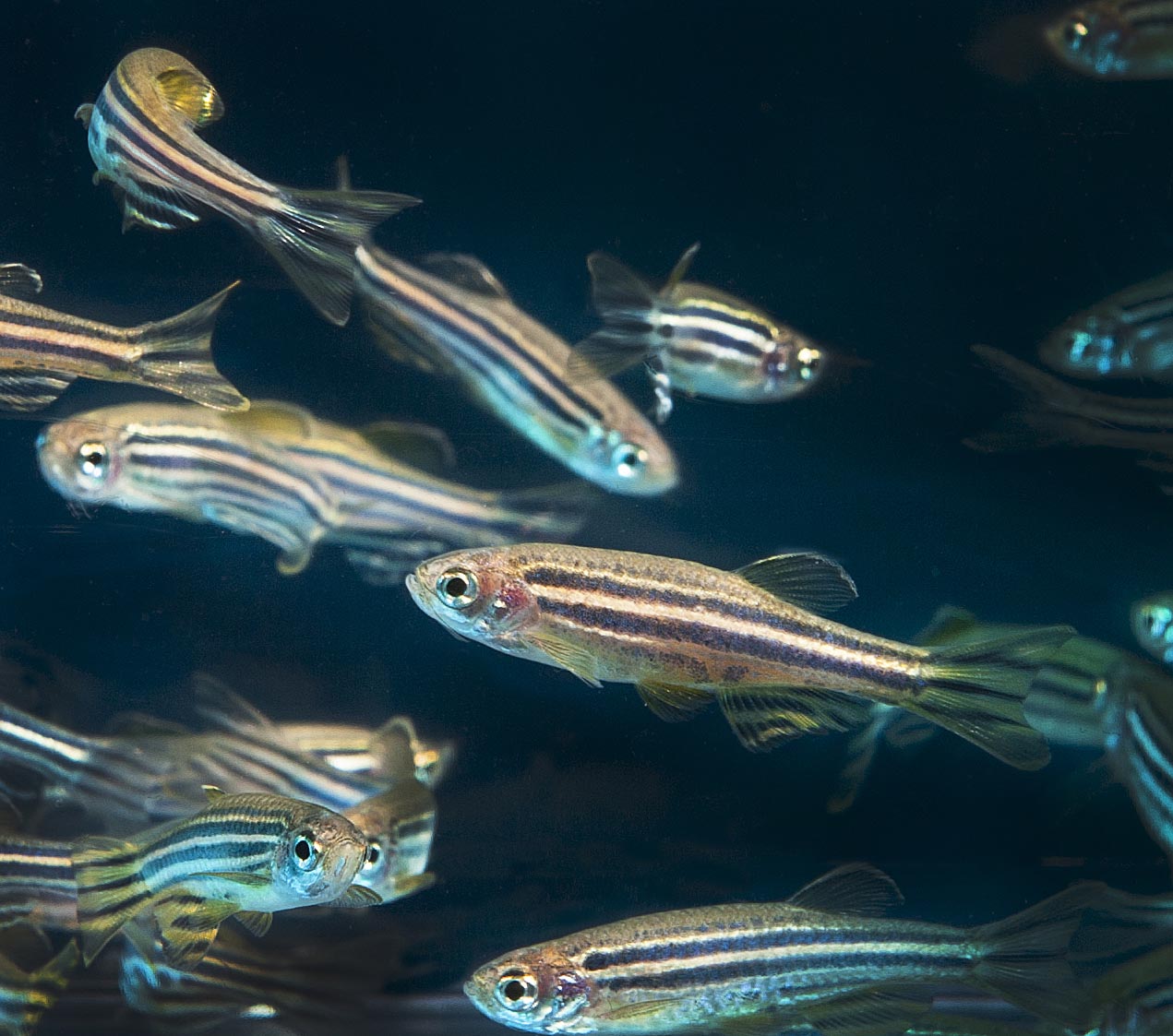 Early-life social environment
Perinatal period of life
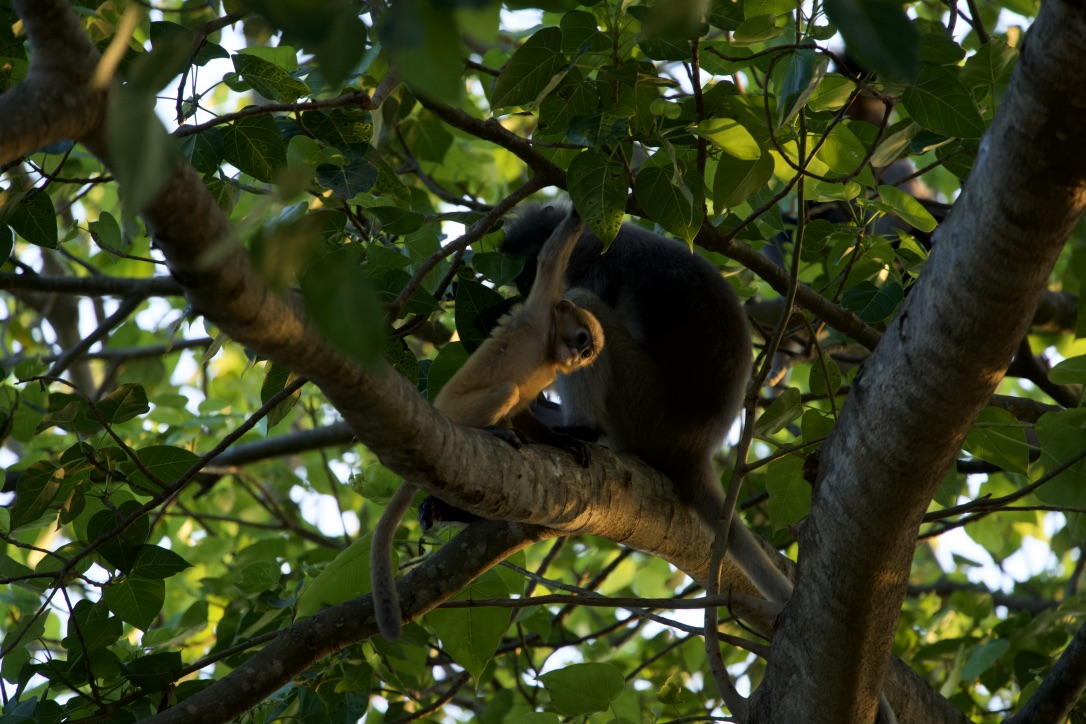 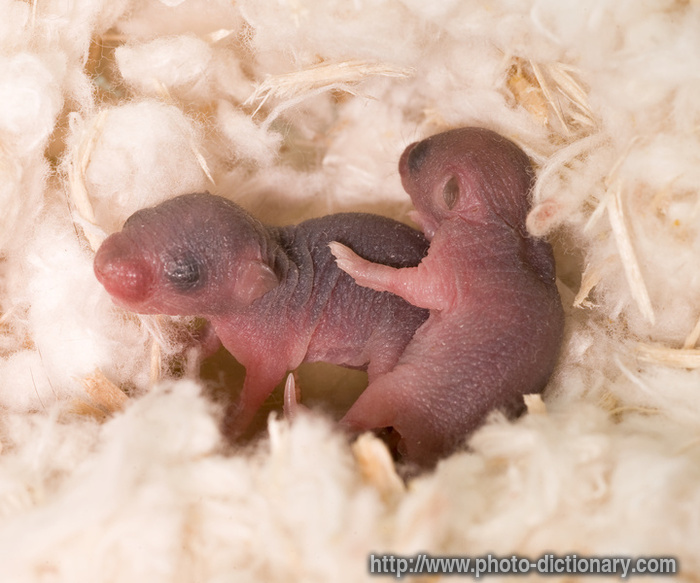 Later-life immune function: Prevalence and frequency of diseases increased
Adult rats:
Reactivity to stress, disease suceptibility
Bilbo et al. 2009
Conti et al. 2012
1
[Speaker Notes: It is now well recognized that early-life adversity has an important impact on the responses later in life]
And in Fish…?
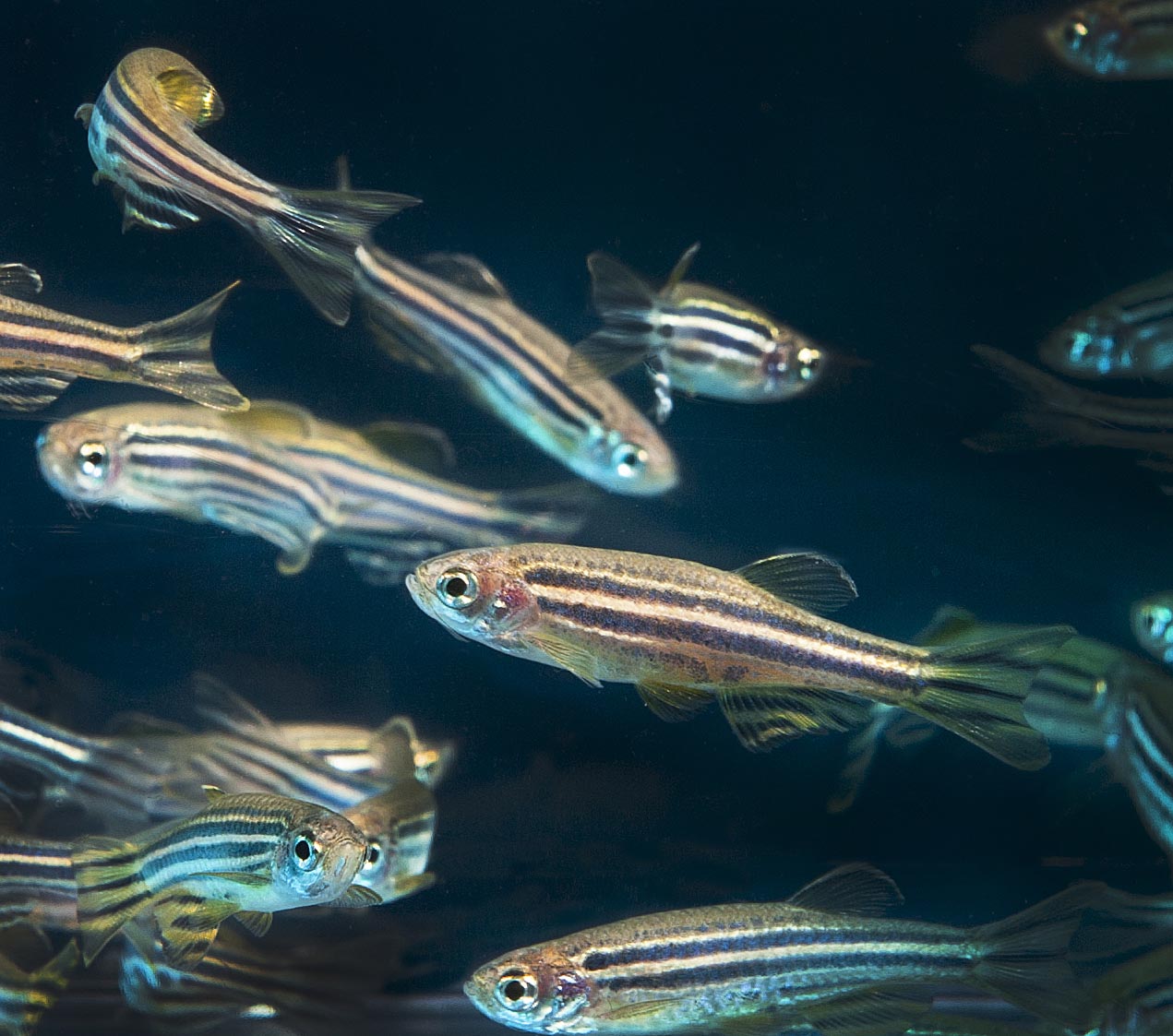 Handling stressor
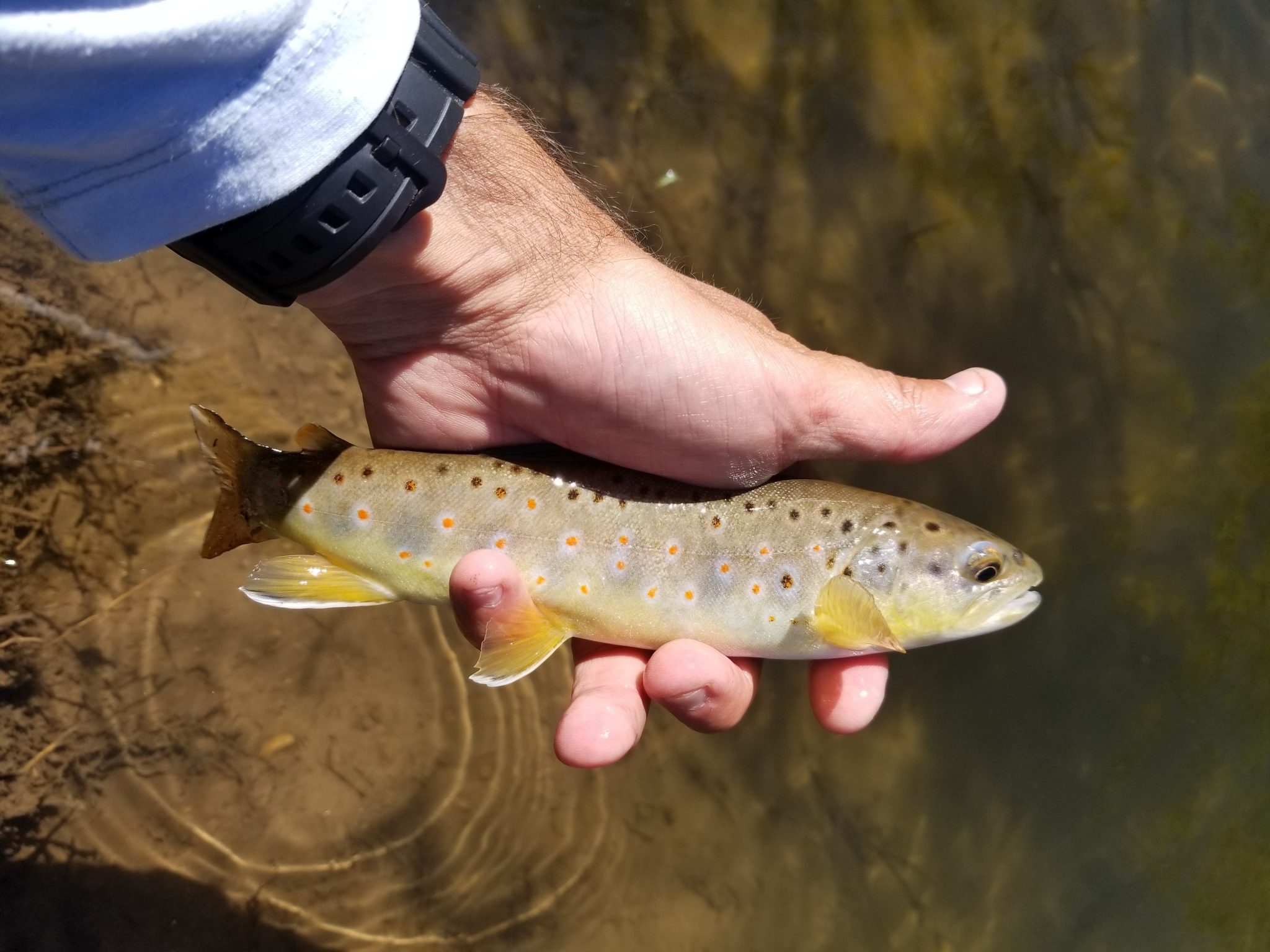 Stress sensitivity
Auperin et al. (2008)
Adult stage
Embryo/Larval stage
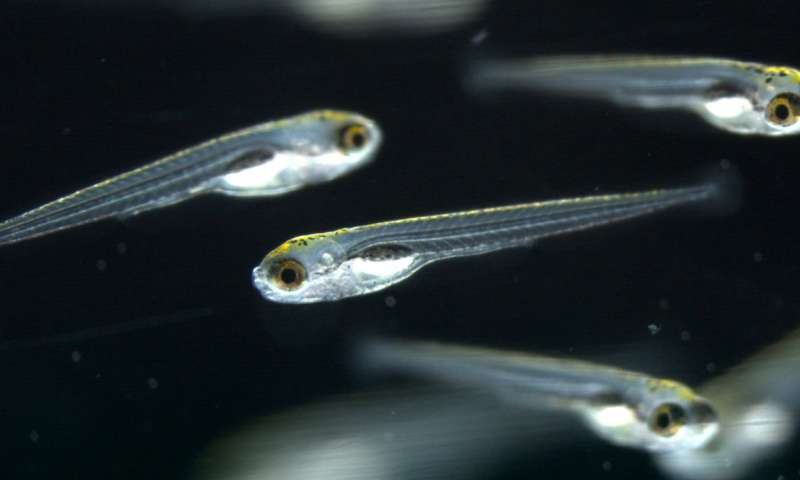 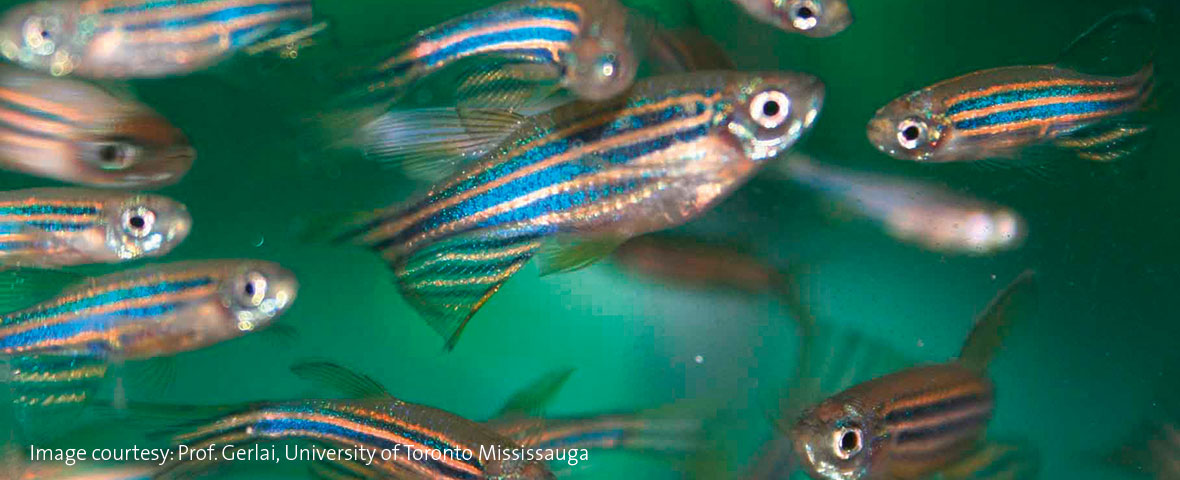 Fish activity 
Responses to metal exposure
Immune functions
Temperature
Pollution
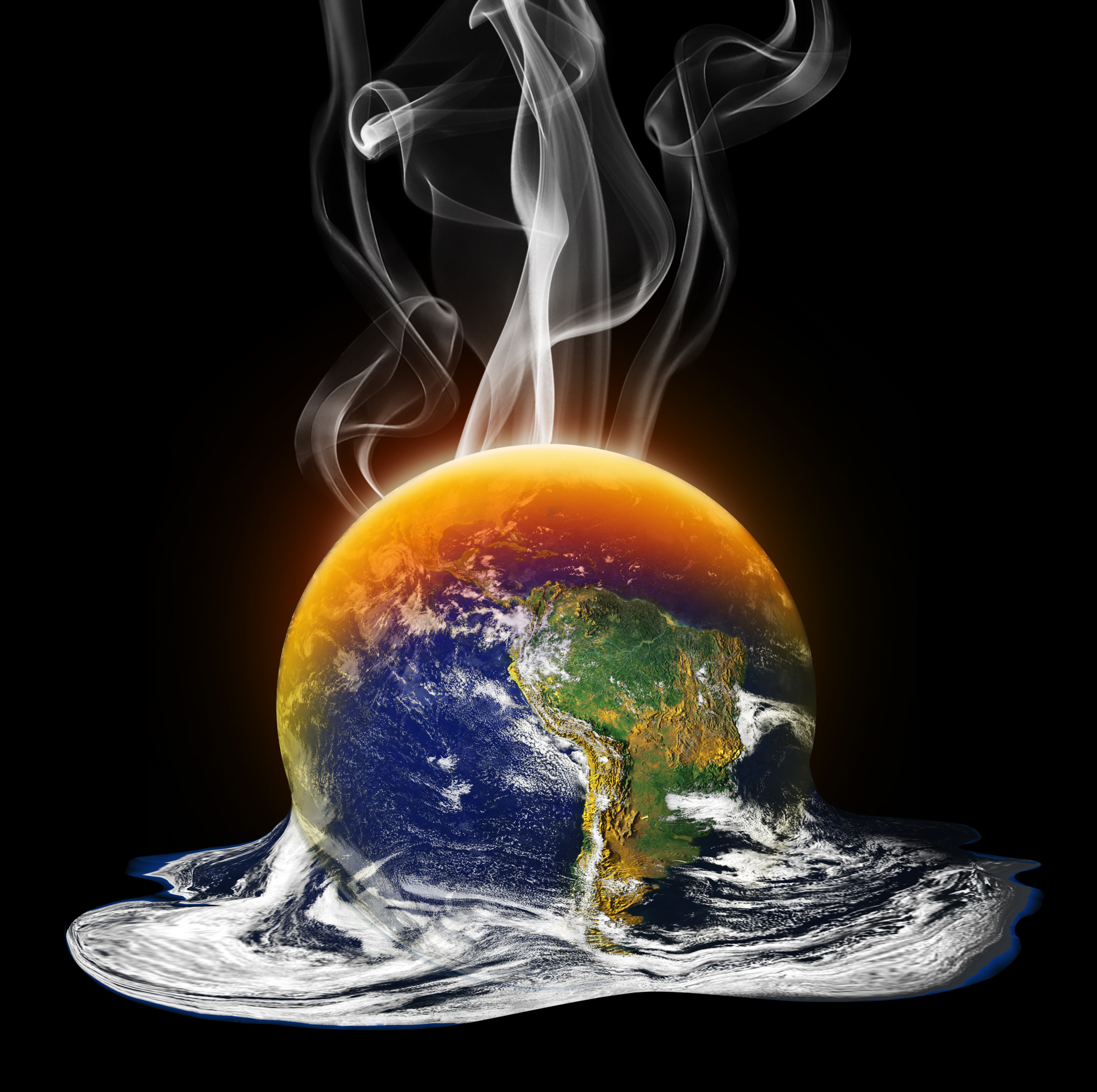 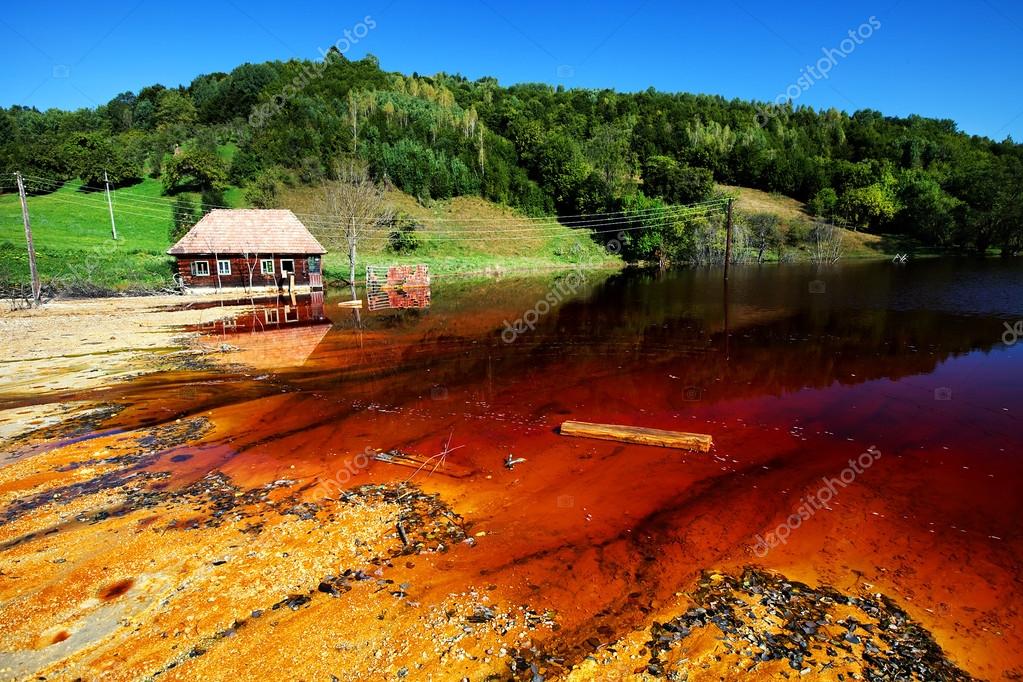 Cornet et al. (unpublished data)
Milston et al. (2003)
2
And here comes the question…
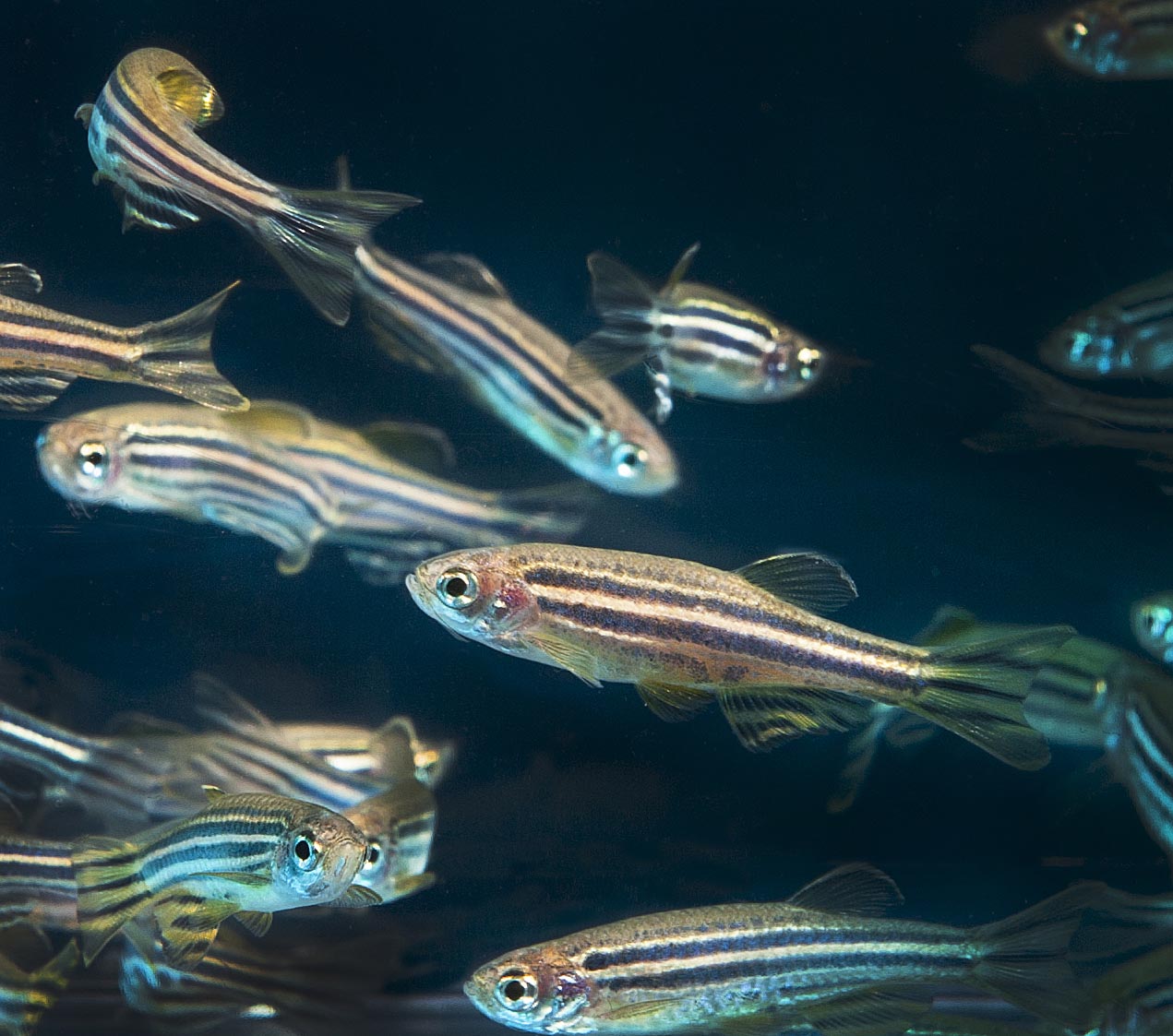 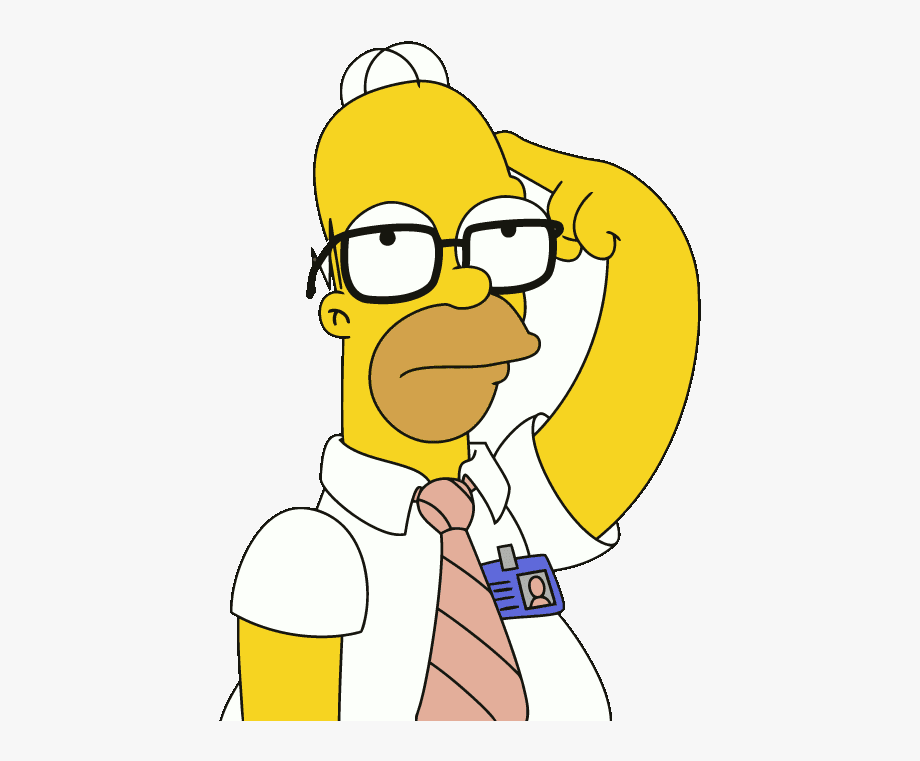 What effects early-life infection histories have on Health trajectories and immune capabilities in fully-developed adult zebrafish?
3
A brief reminder…
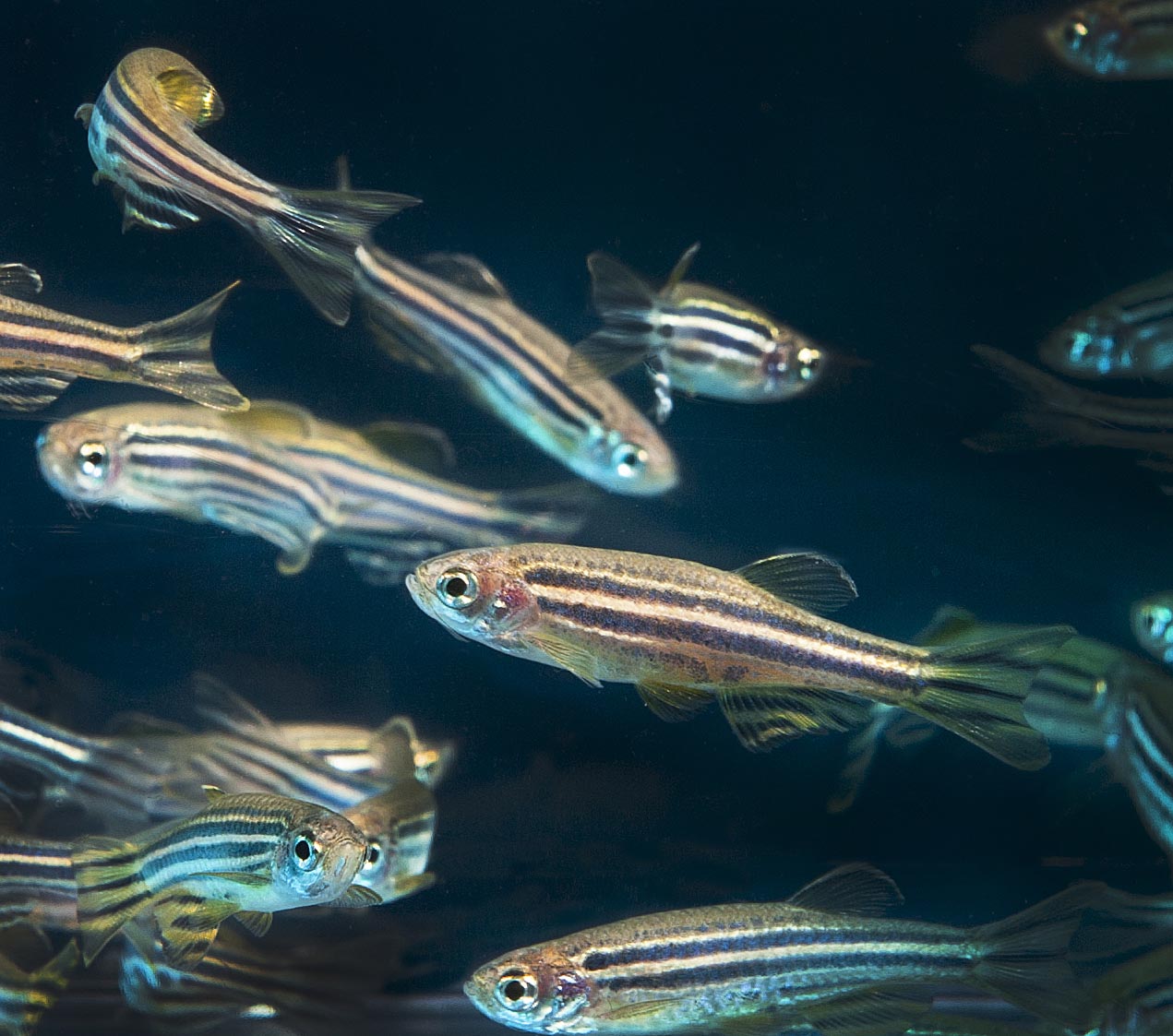 Innate immunity
Adaptive immunity
Pathogens
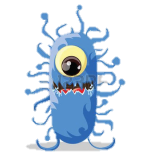 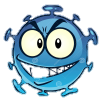 Lazy in fish
Slow and less efficient
Major in fish
Fast and efficient
PAMP
NK
M
T cell
Activation
Recognition by Innate immune effectors
TLR
G
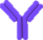 LT
LTc
Cytokines release
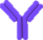 LB
LBi
Pathogen uptake and elimination
Inflammatory reaction
Attack on pathogen
Attack by antibody release
4
Innate immunity
Adaptive immunity
Sooner or later: a developping immunity
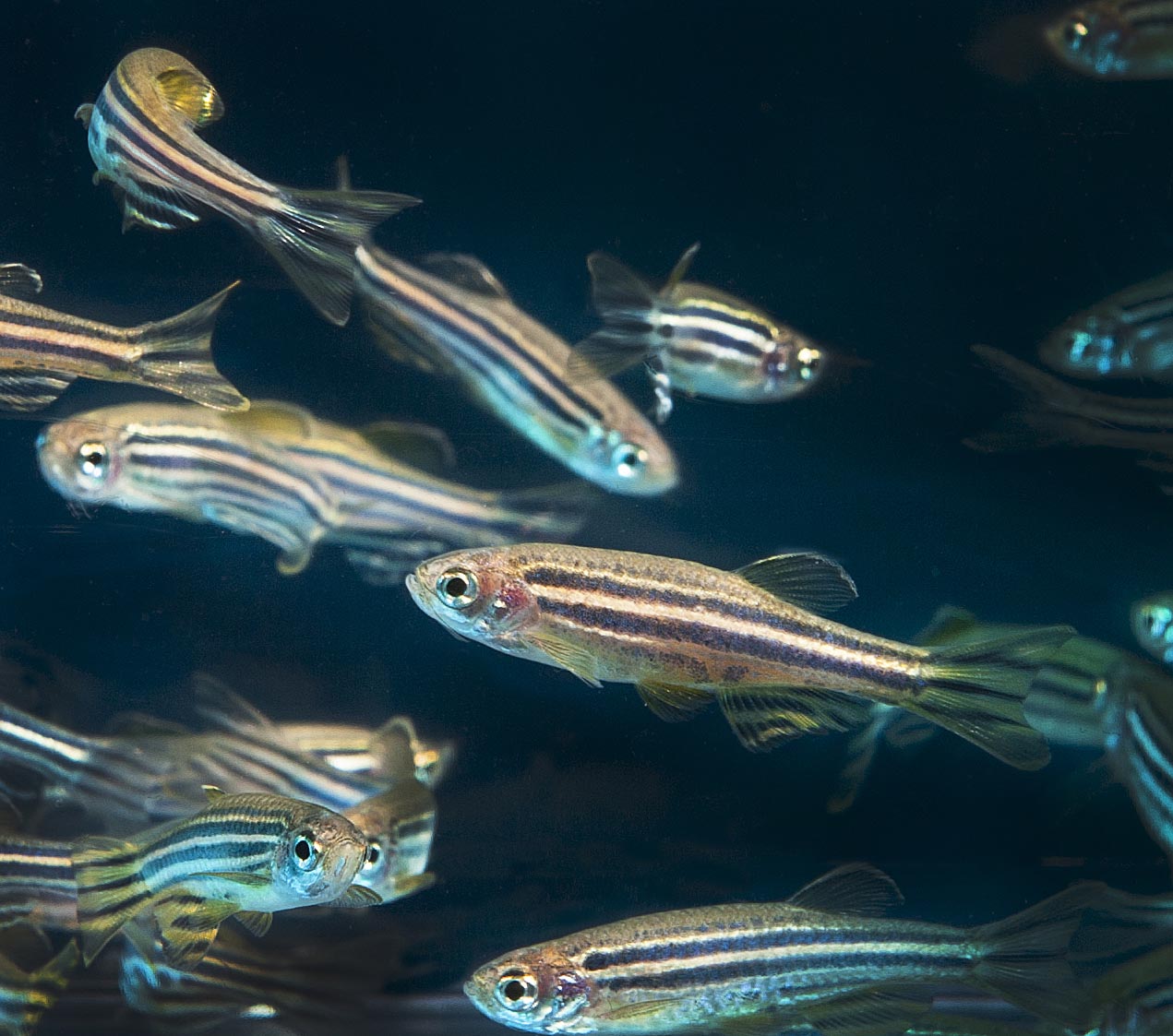 Innate immunity
Adaptive immunity
Pathogens
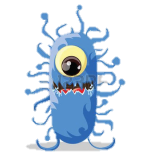 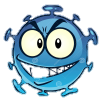 Lazy in fish
Slow and less efficient
Major in fish
Fast and efficient
PAMP
T cell
Activation
NK
Recognition by Innate immune effectors
M
TLR
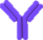 G
Cytokines release
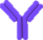 LT
LTc
LB
LBi
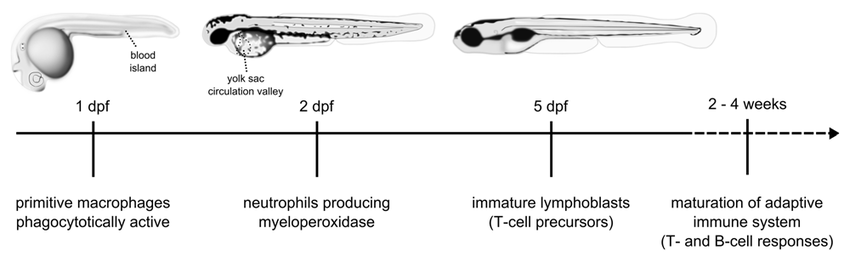 Innate immunity
Adaptive immunity
5
How did we process?
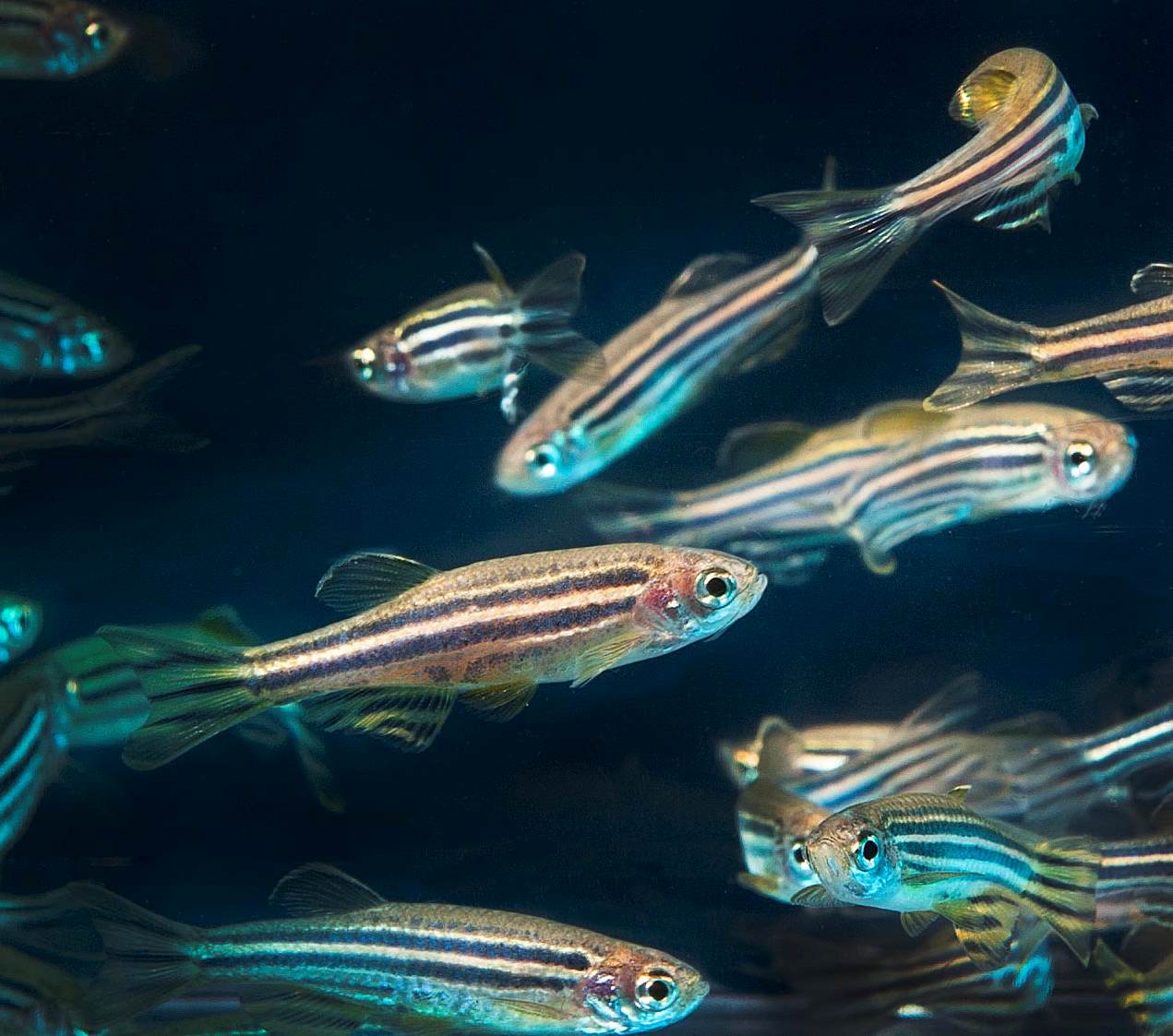 Control
1
2
3
Early infection
1
2
3
1
2
3
Chronic infection
1
2
3
0
1
2
3
Late infection
1
2
3
1
2
3
18
19
35
36
dpf
61
62
6h post-infection
6h bath infection at 
106 CFU/ml
First infection
0
2
Before infection
24h post-infection
1
3
6
Surrounded by microorganism from D1
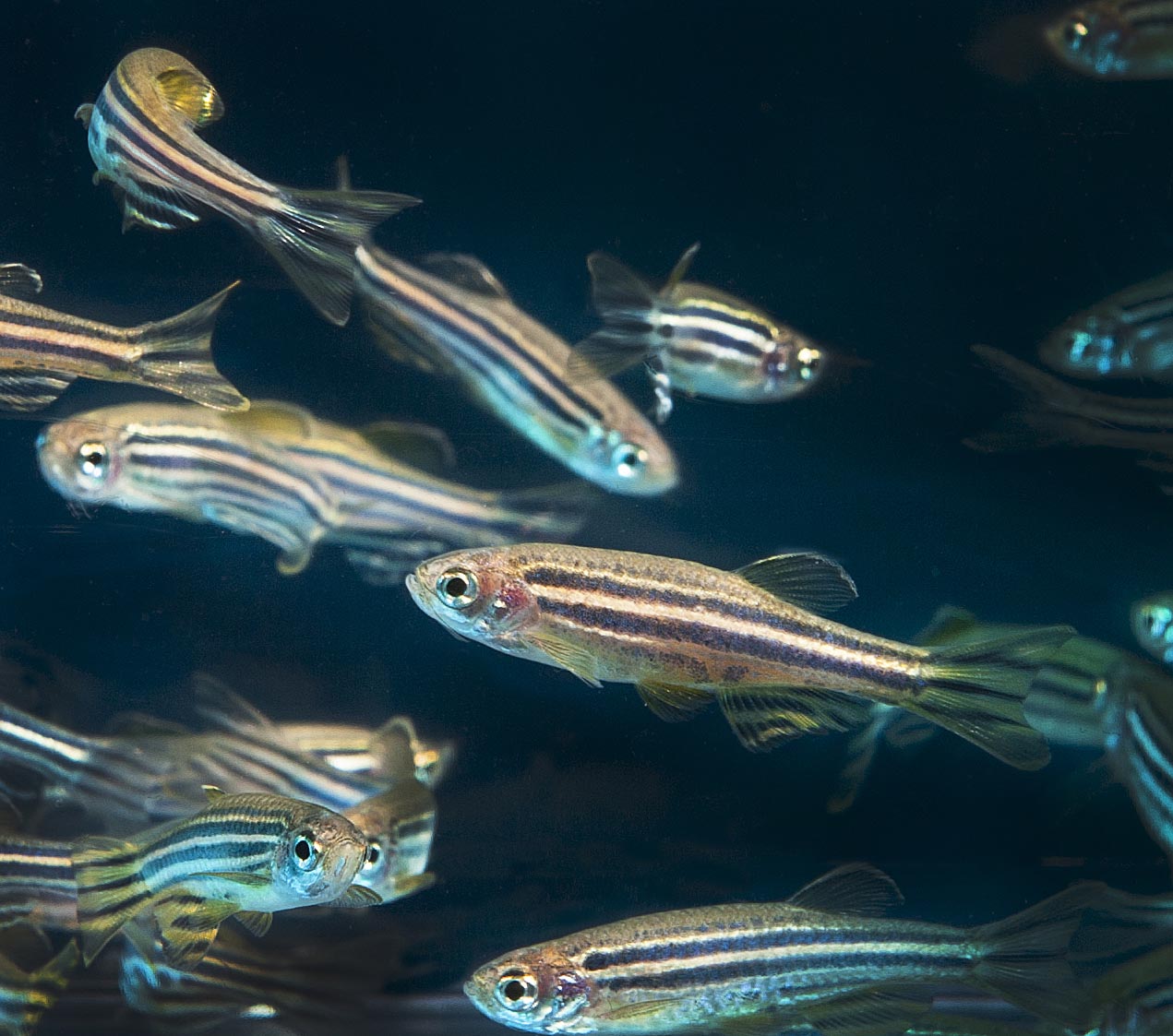 Innate immunity
Adaptive immunity
Pathogens
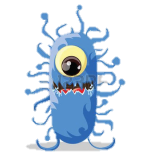 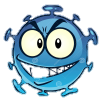 Lazy in fish
Slow and less efficient
Major in fish
Fast and efficient
PAMP
Rag1
Tcra
Cd4
T cell
Activation
NK
Recognition by Innate immune effectors
M
TLR
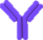 G
Cytokines release
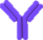 LT
LTc
TLR4
NF-κB
LB
LBi
Pathogen uptake and elimination
Inflammatory reaction
Attack on pathogen
Attack by antibody release
Lysozyme
C3 component
Transferrin
IgM
MPO
Il-6
Tgf-β
6
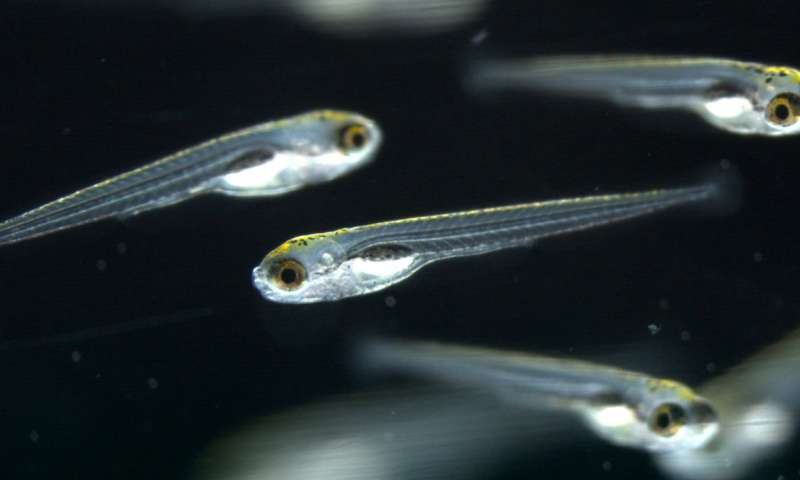 Influence of different bacterial infection histories on fish immune responses
7
Chronic infection induces fast C3a expression
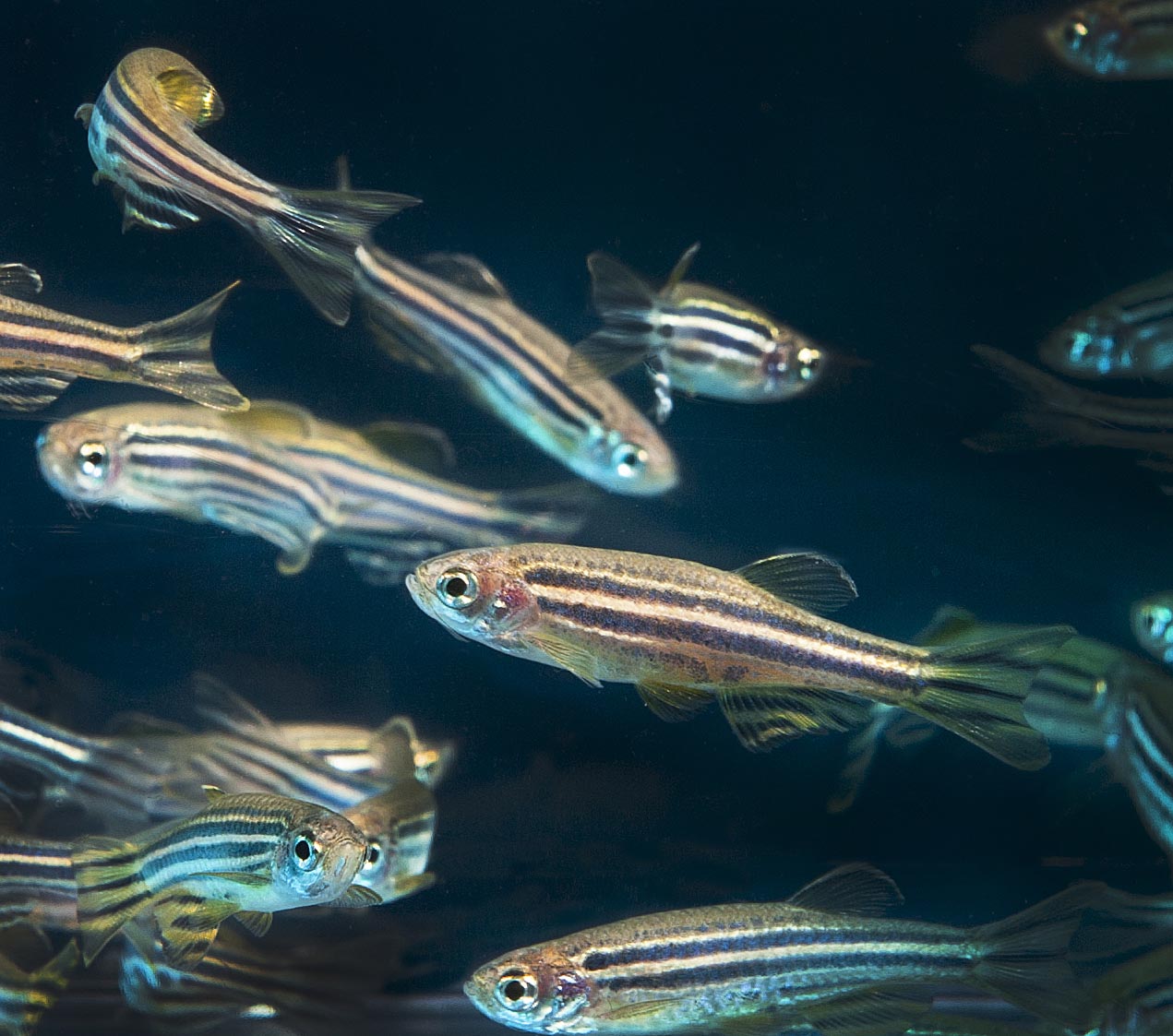 Innate immunity
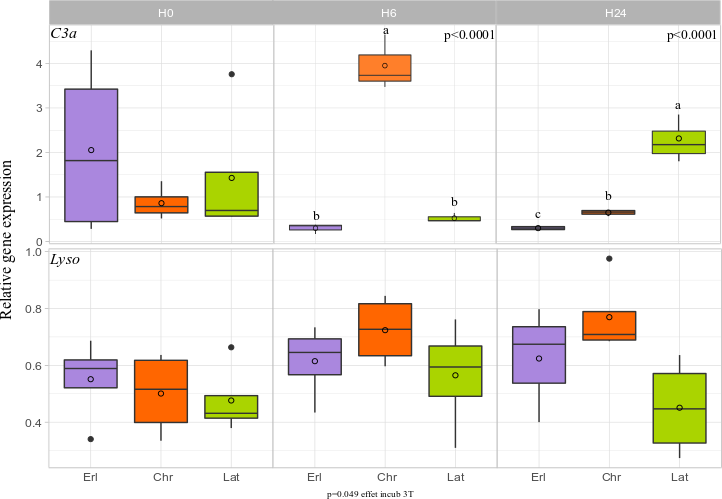 Pathogen uptake and elimination
M
G
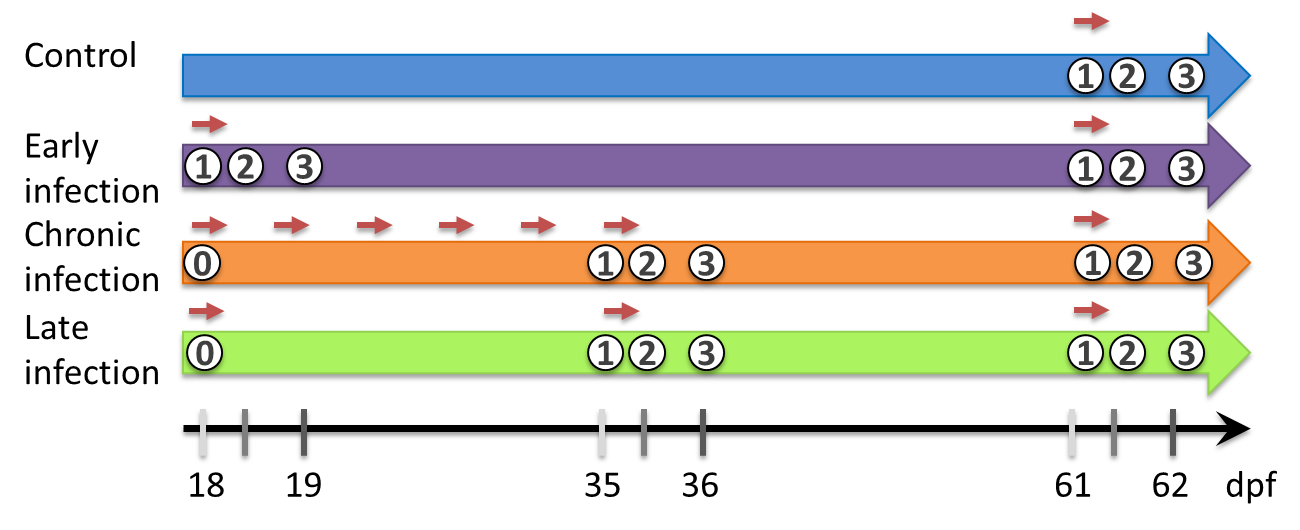 8
Signs of inflammation with Early infection
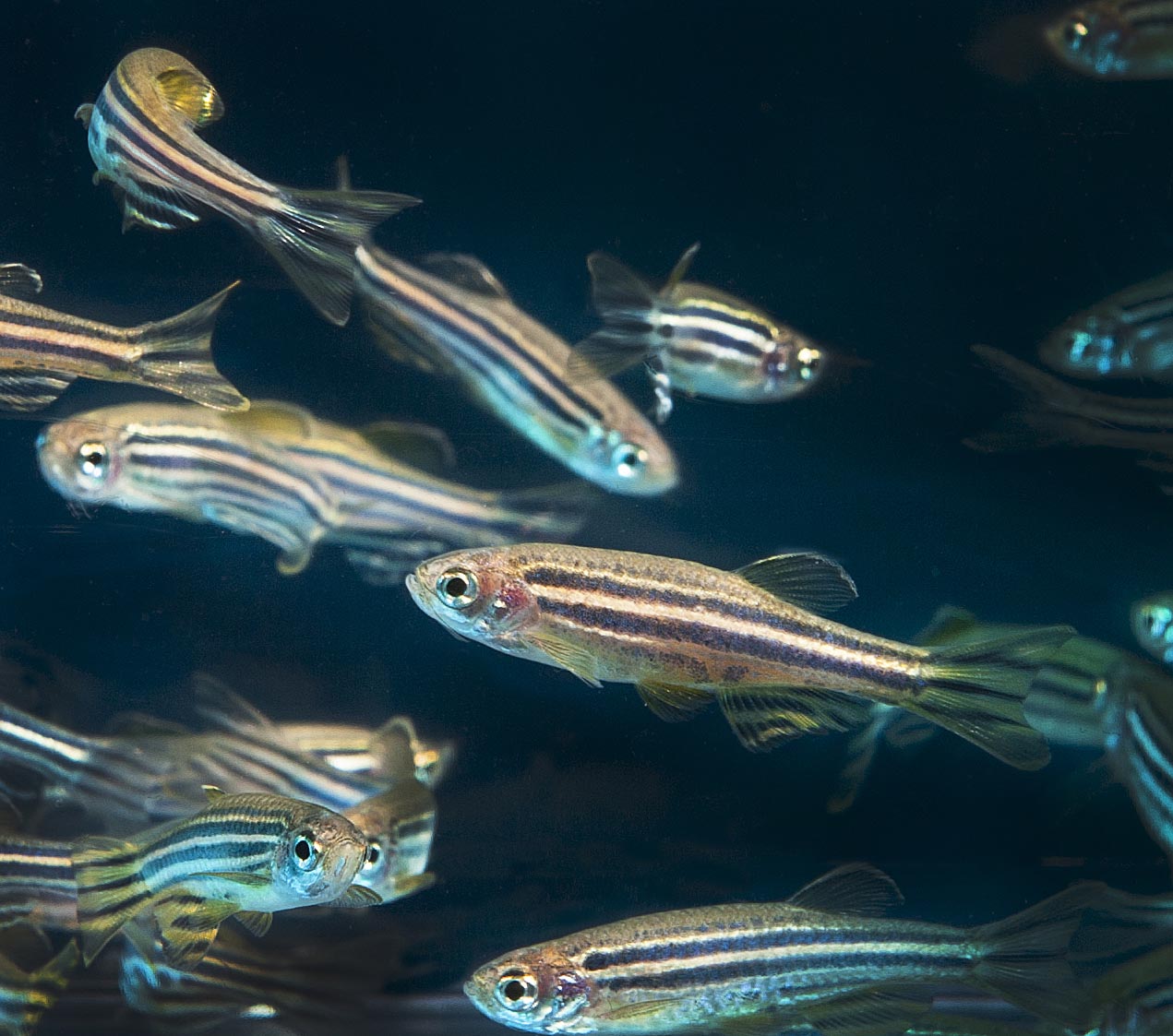 Innate immunity
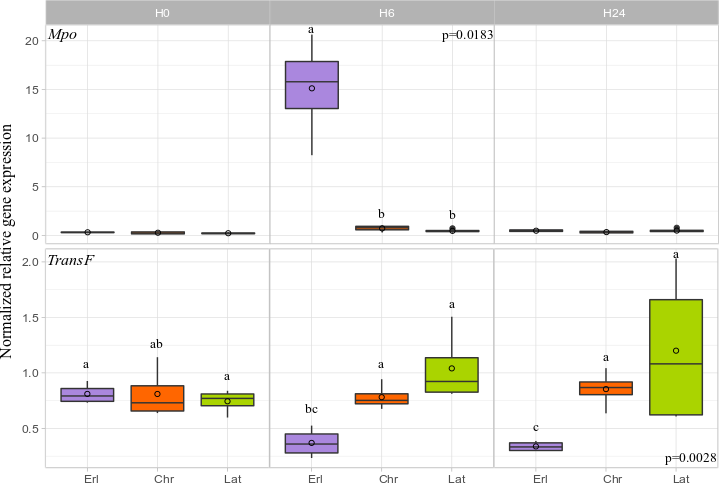 Pathogen uptake and elimination
M
G
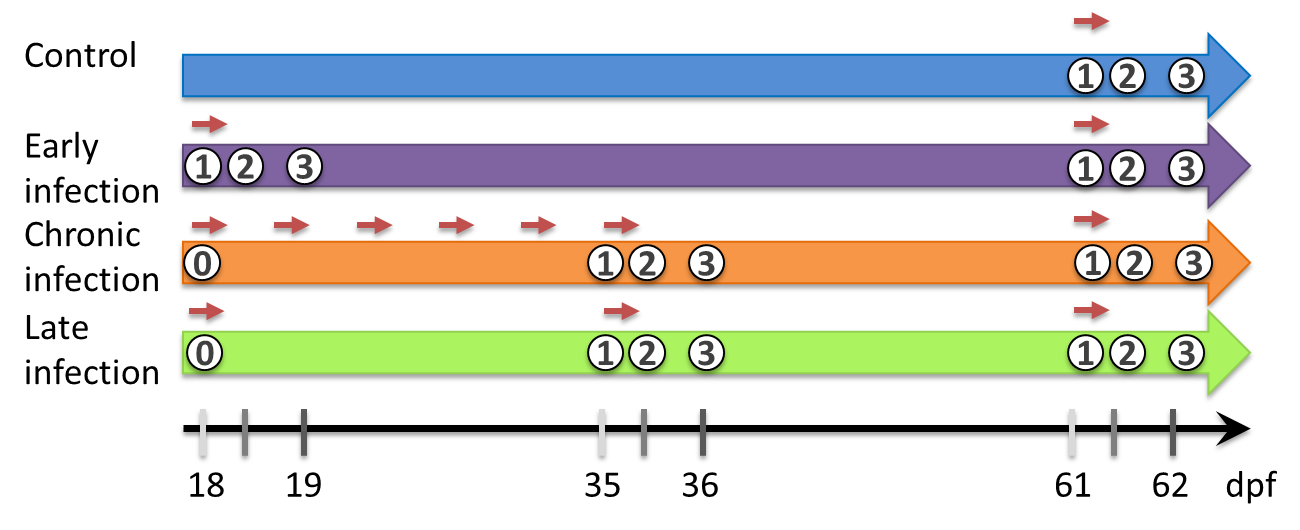 Myeloperoxidase highly expressed in Erl: high production of HOCl 
Better capacity to kill fish but oxidative stress could damage tissues

Transferrin lowered in Early infected fish: sign of inflammation
9
[Speaker Notes: MPO is a peroxidases that produces hypochlorous acid during the neutrophil's respiratory burst. It requires heme as a cofactor. Hypochlorous acid and tyrosyl radical are cytotoxic, so they are used by the neutrophil to kill bacteria and other pathogens. Transferrin: thus creating an environment low in free iron that impedes bacterial survival in a process called iron withholding. The level of transferrin decreases in inflammation]
Adaptive immunity increased in chr and lat fish
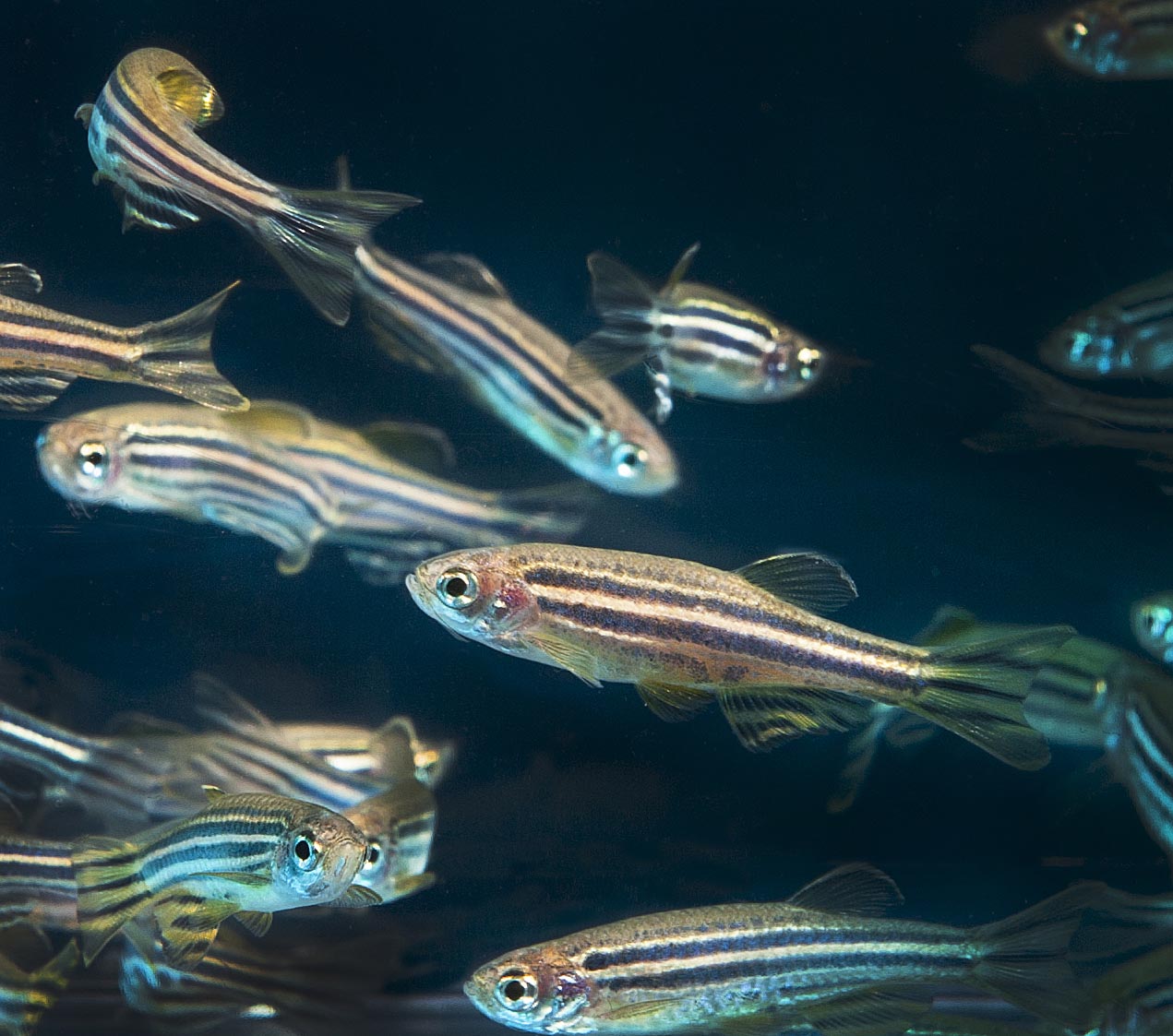 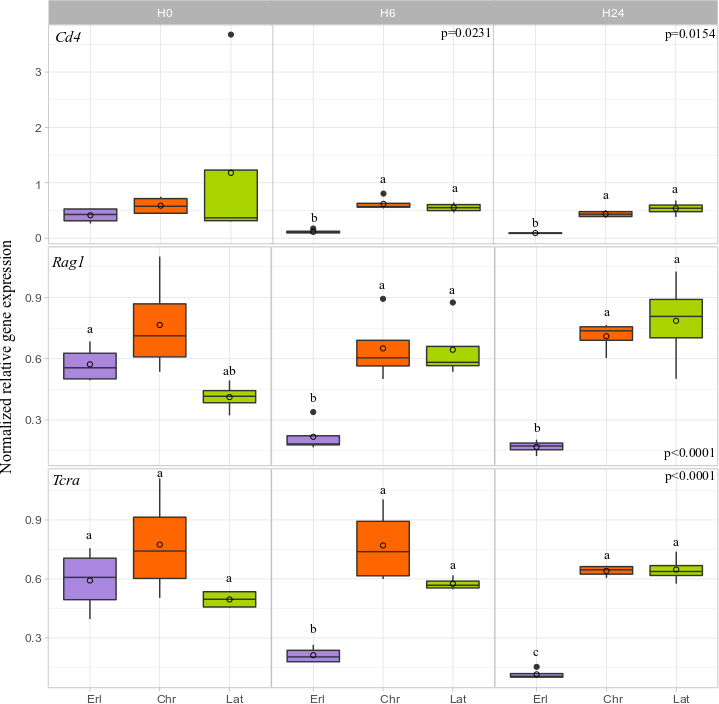 Adaptive immunity
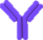 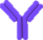 Attack on pathogen
Attack by antibody release
LTc
LB
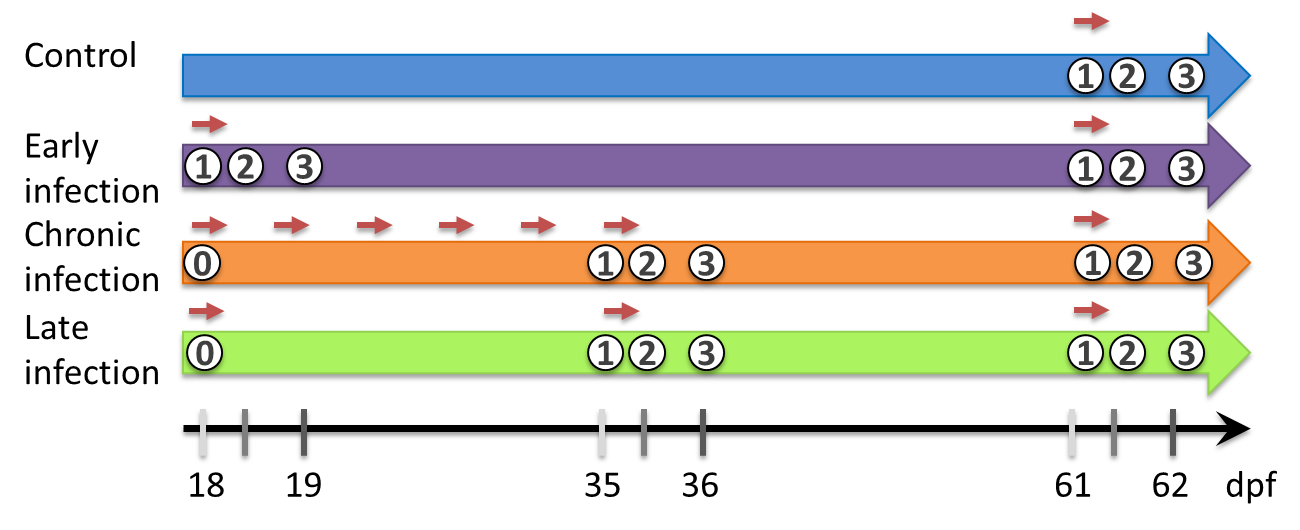 12
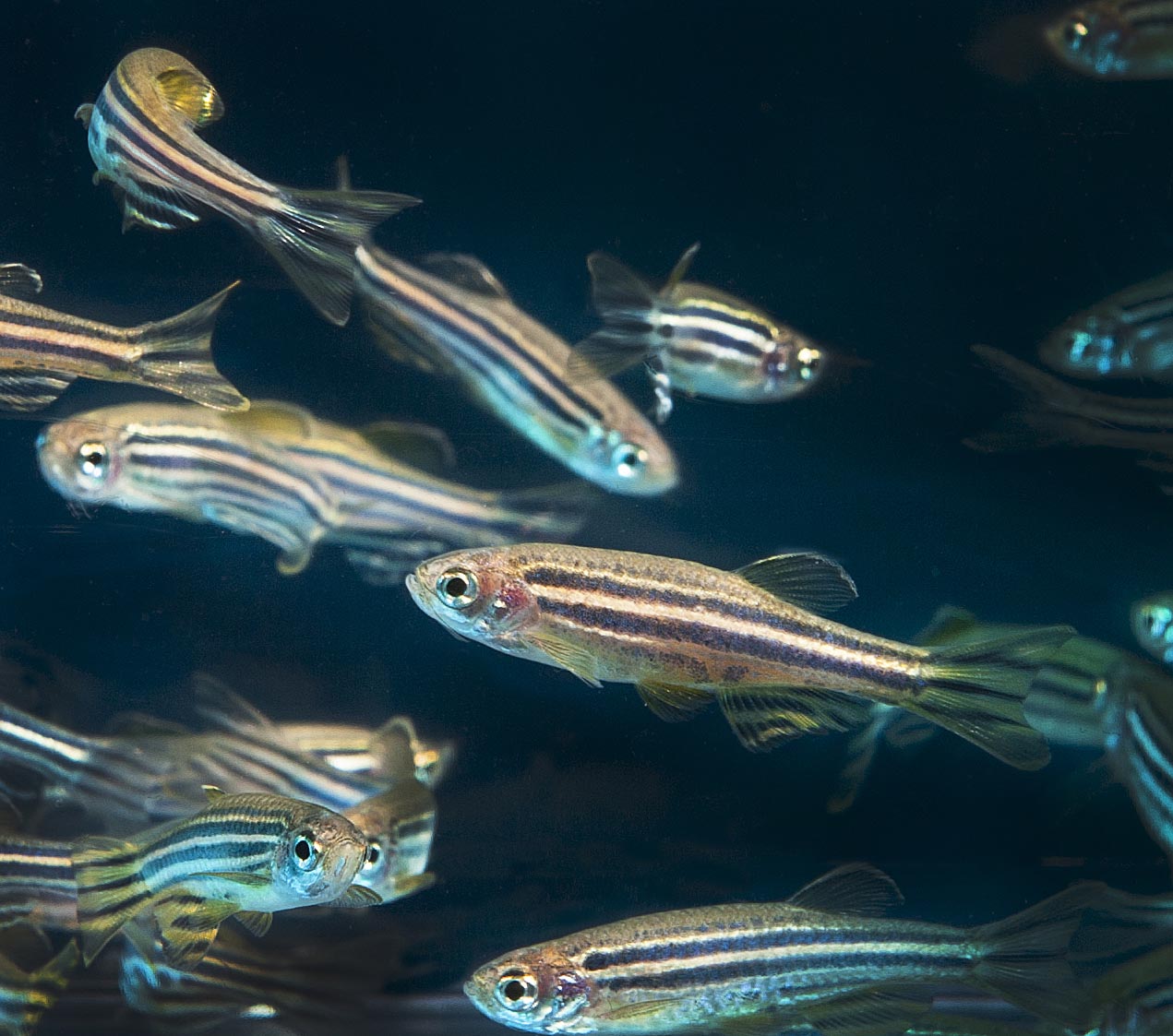 Response of immune system in later life according to different bacterial infection histories
Oregon State University
13
Antimicrobial components increased in Late infection
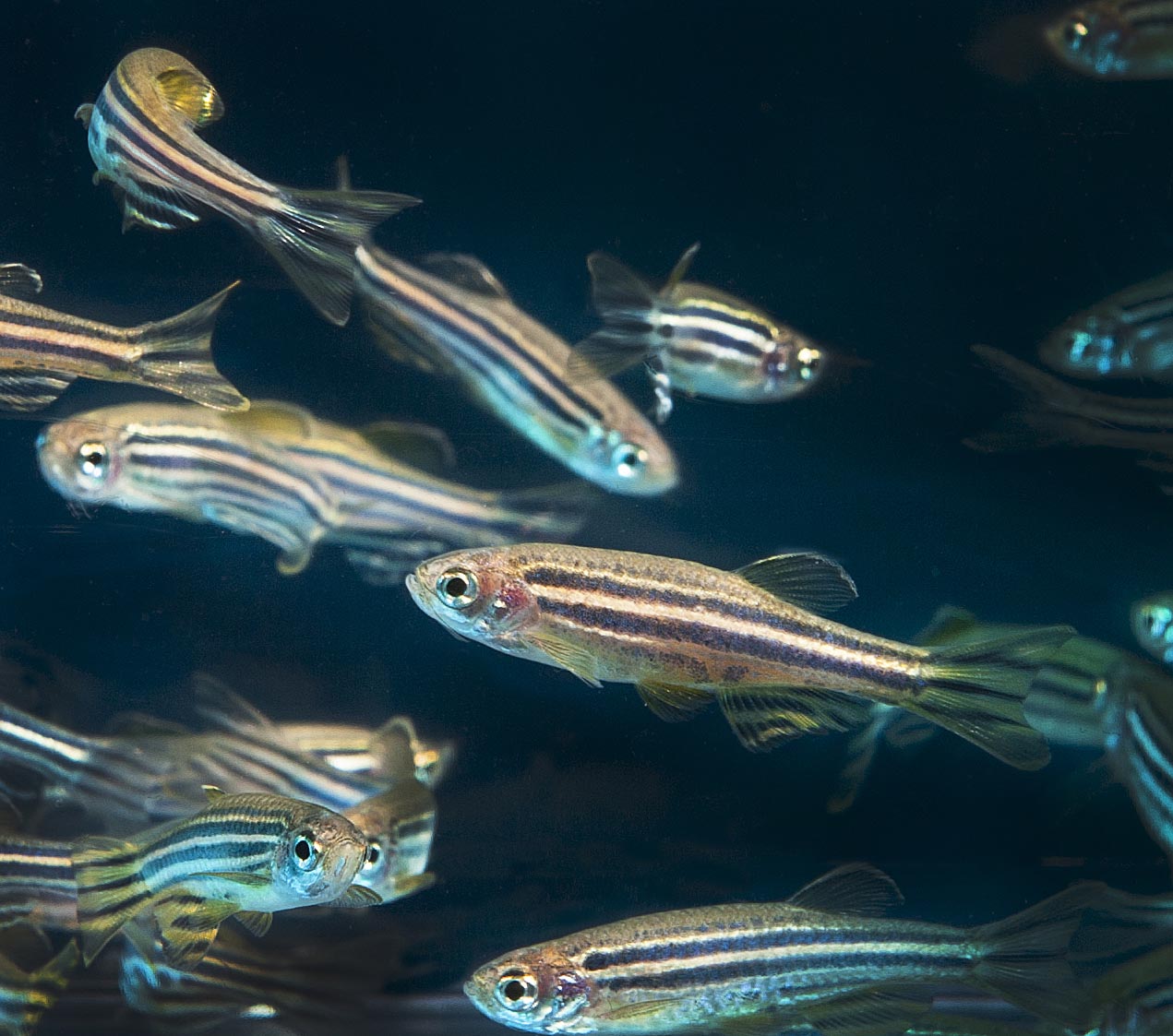 Innate immunity
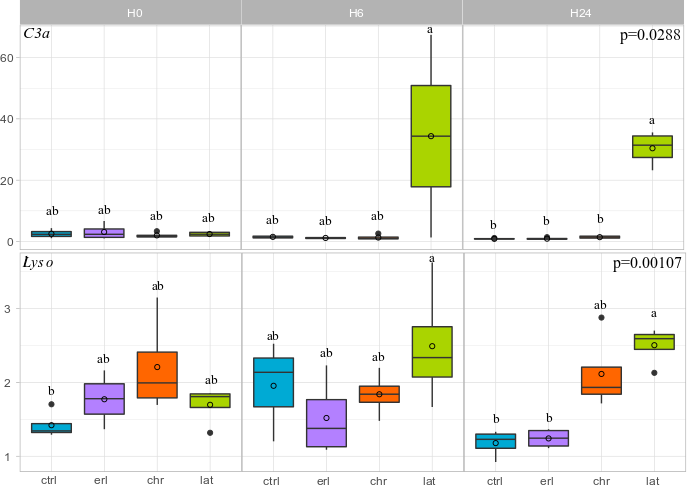 Pathogen uptake and elimination
M
G
Relative gene expression
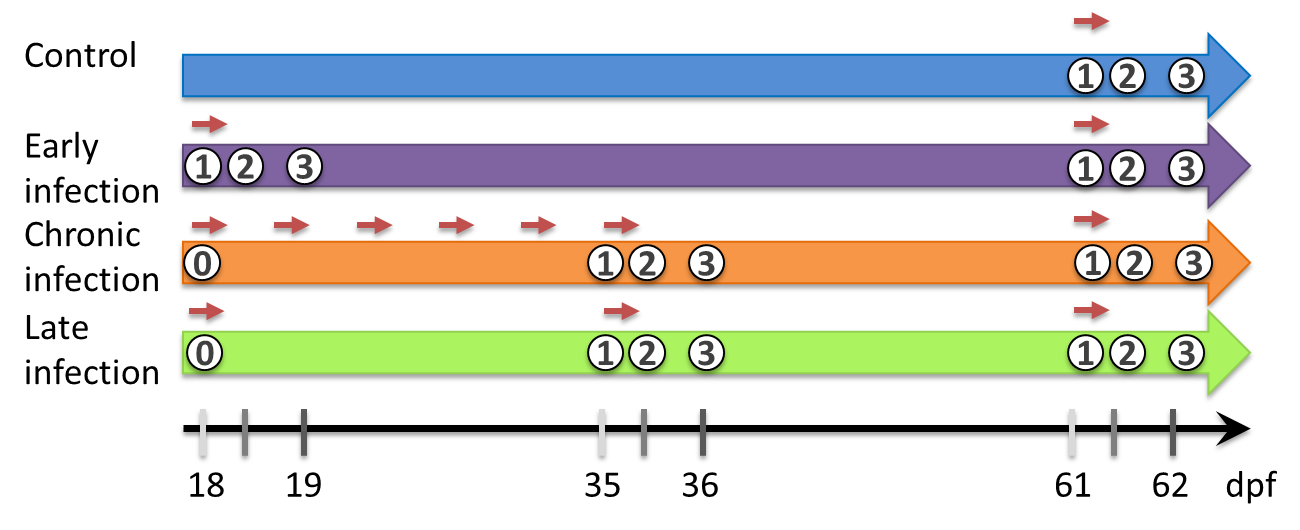 14
Antimicrobial components increased in Late infection
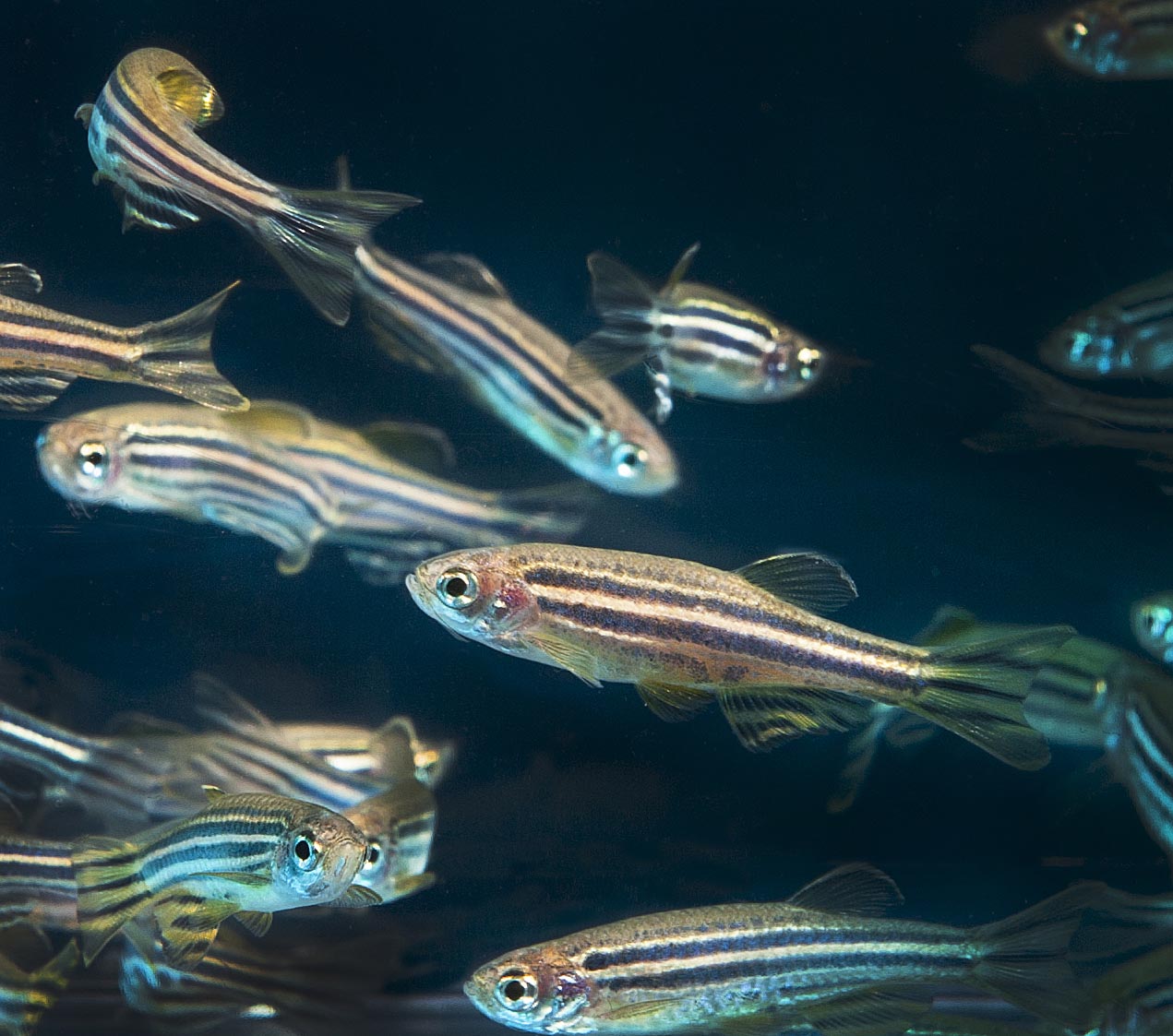 Innate immunity
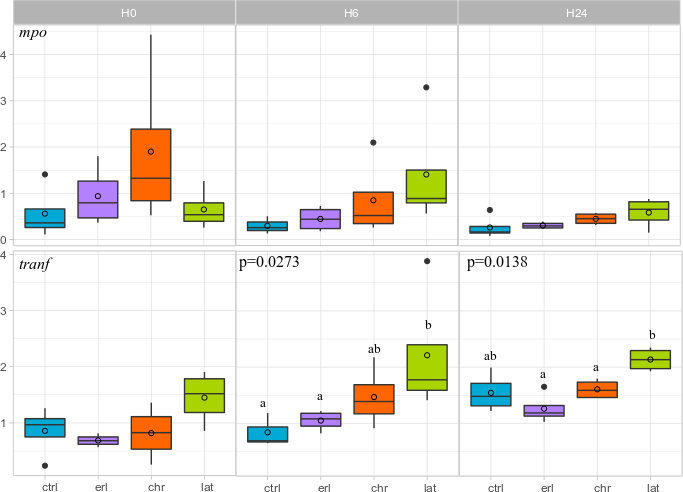 Pathogen uptake and elimination
M
G
Relative gene expression
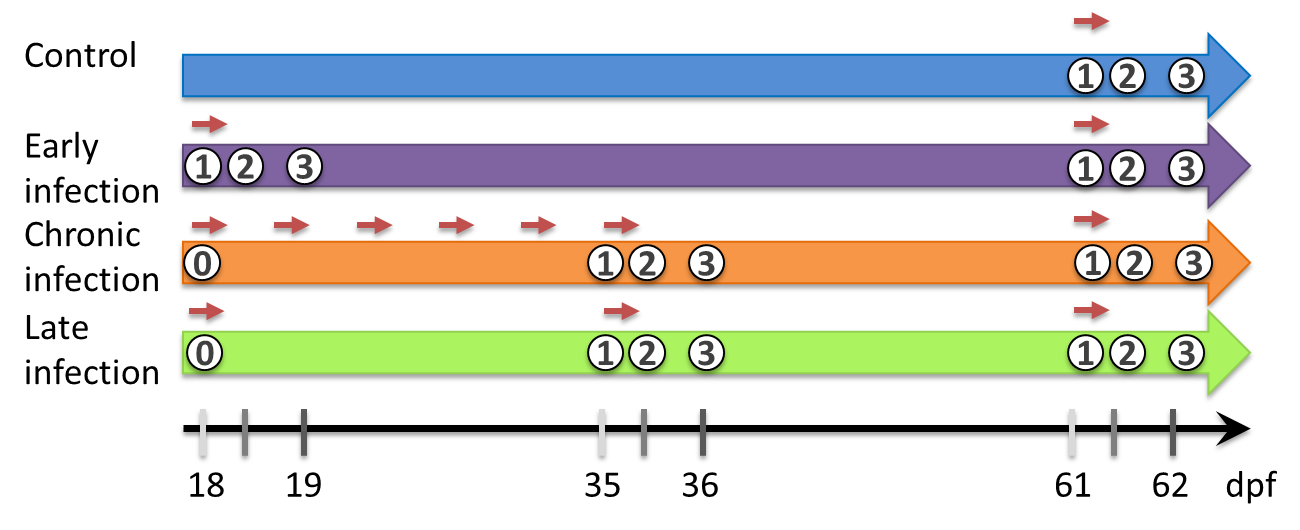 15
No differences for adaptive immunity
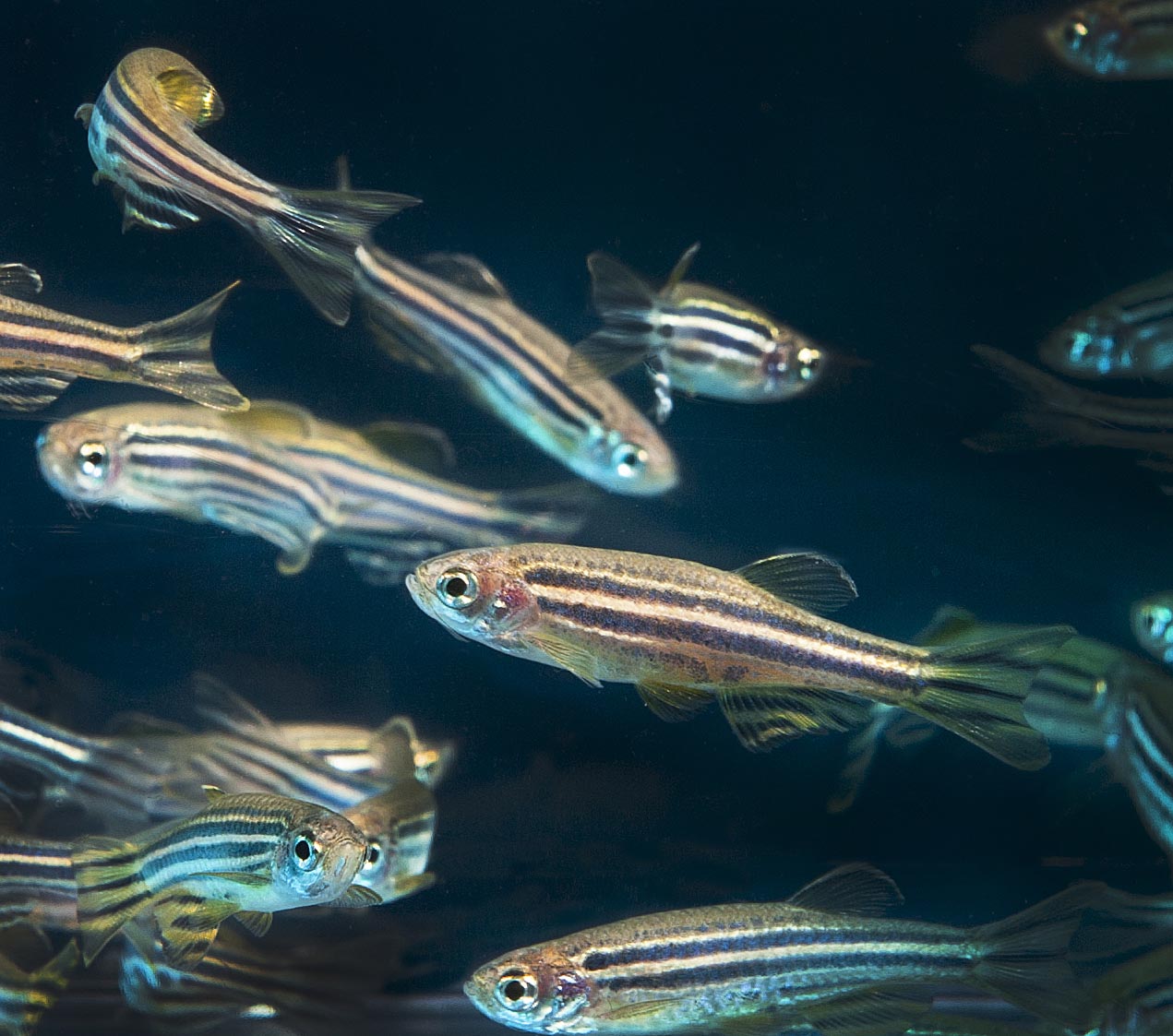 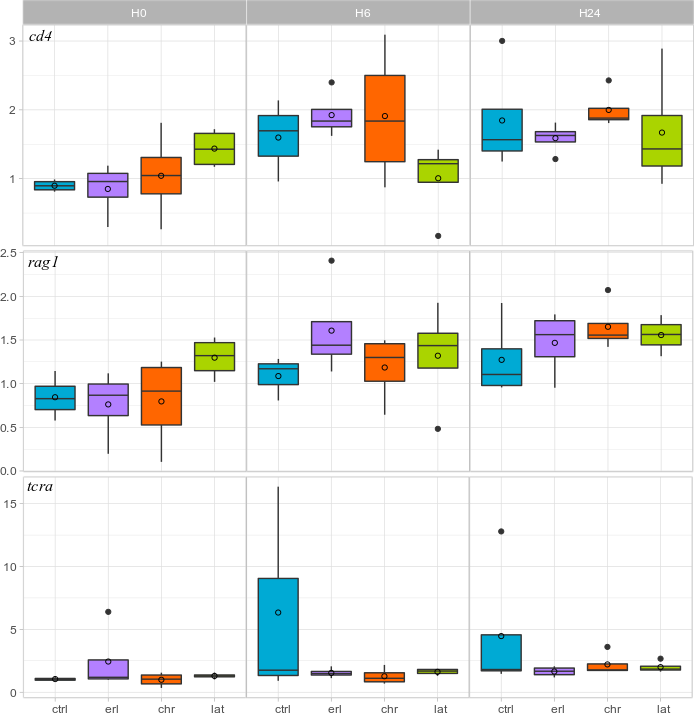 Adaptive immunity
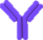 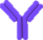 Attack on pathogen
Attack by antibody release
LTc
Relative gene expression
LB
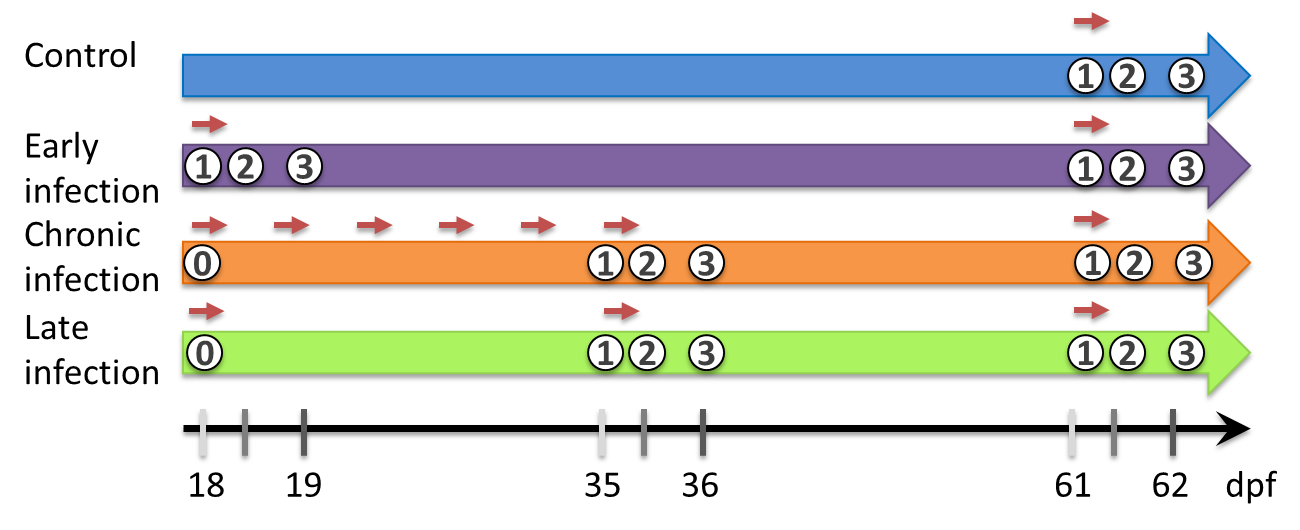 18
Take-home message
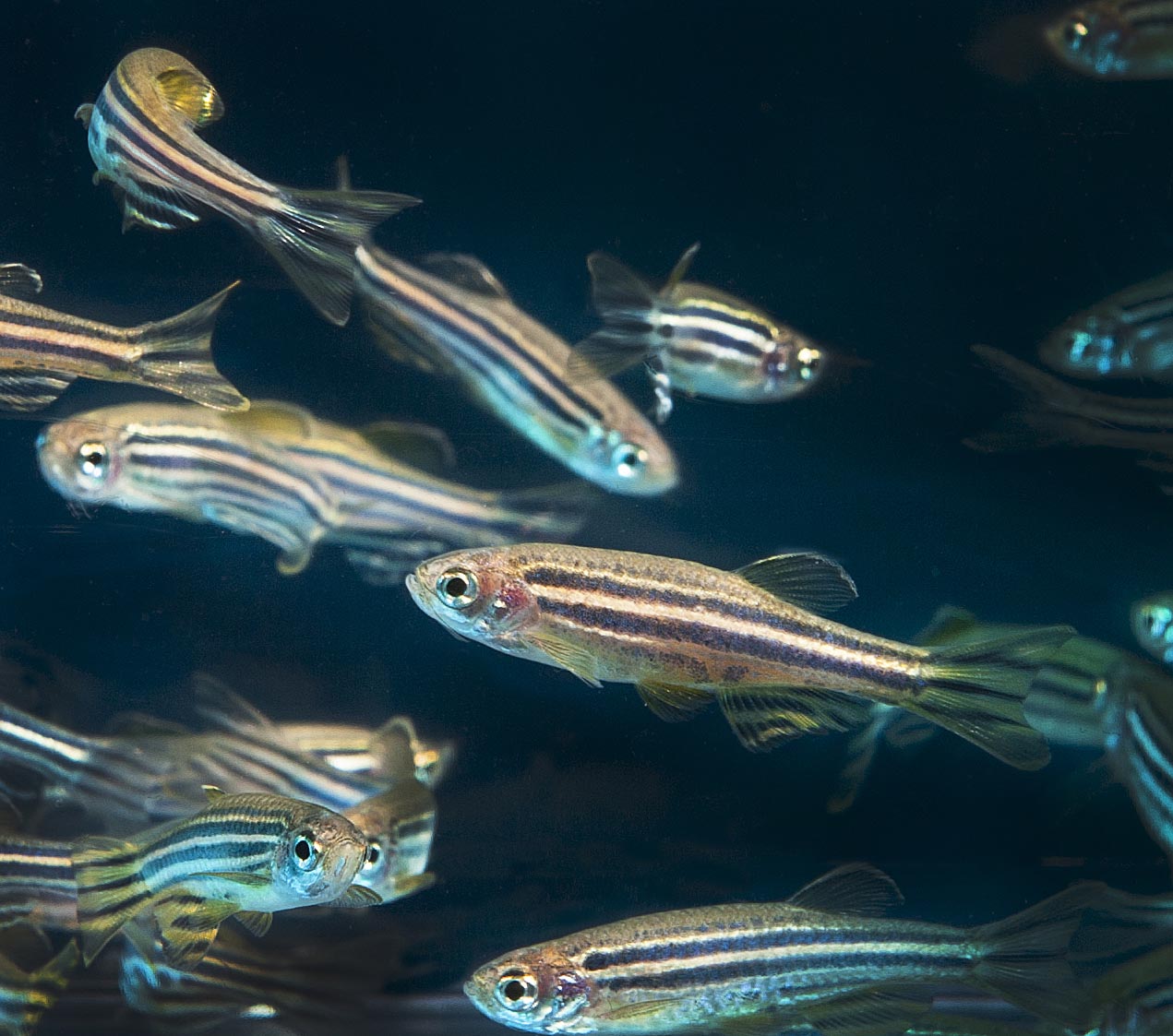 Innate immunity
Pathogens
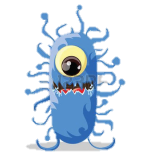 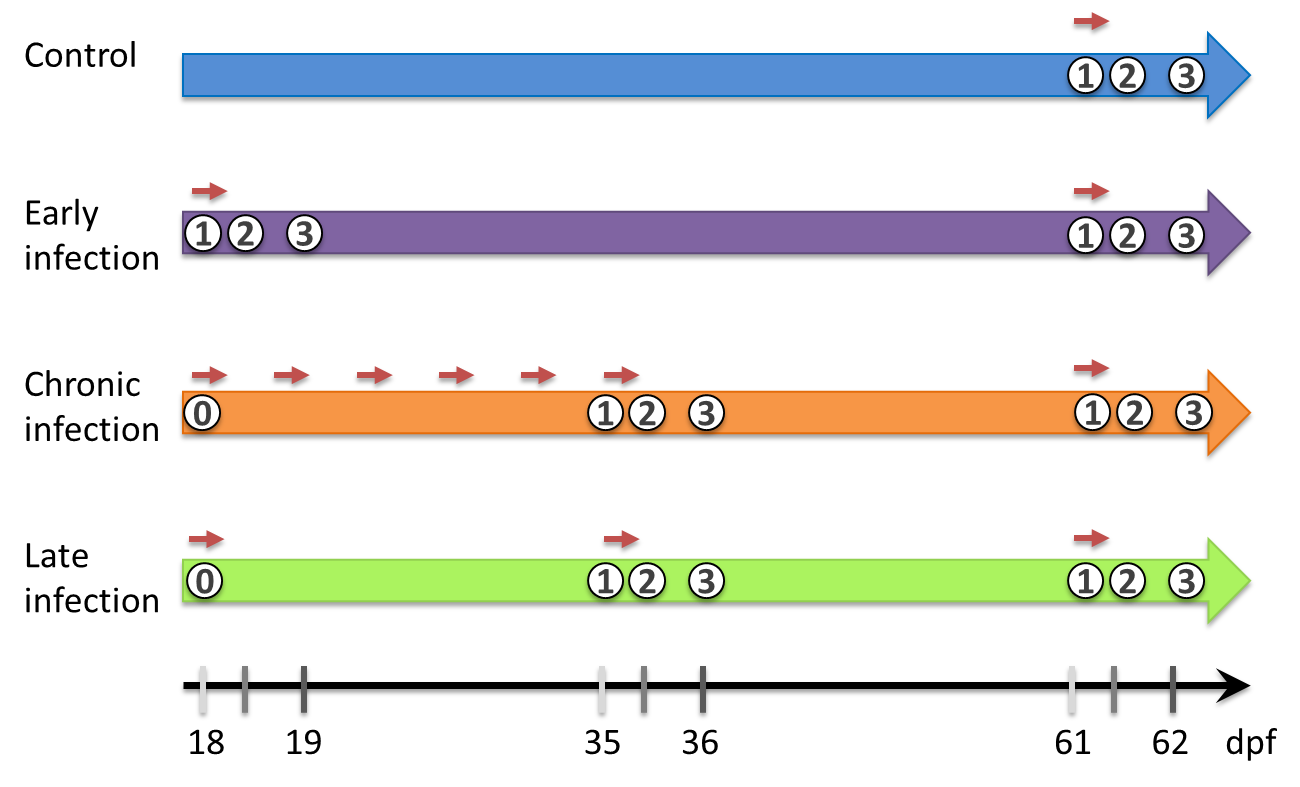 A. salmonicida achromongenes
Recognition by Innate immune effectors
NK
M
G
LBi
Pathogen uptake and elimination
Inflammatory reaction
In early infected larvae: Strong innate immune responses with signs of inflammation
Lysozyme
C3 component
Transferrin
MPO
Il-6
Tgf-β
19
Take-home message
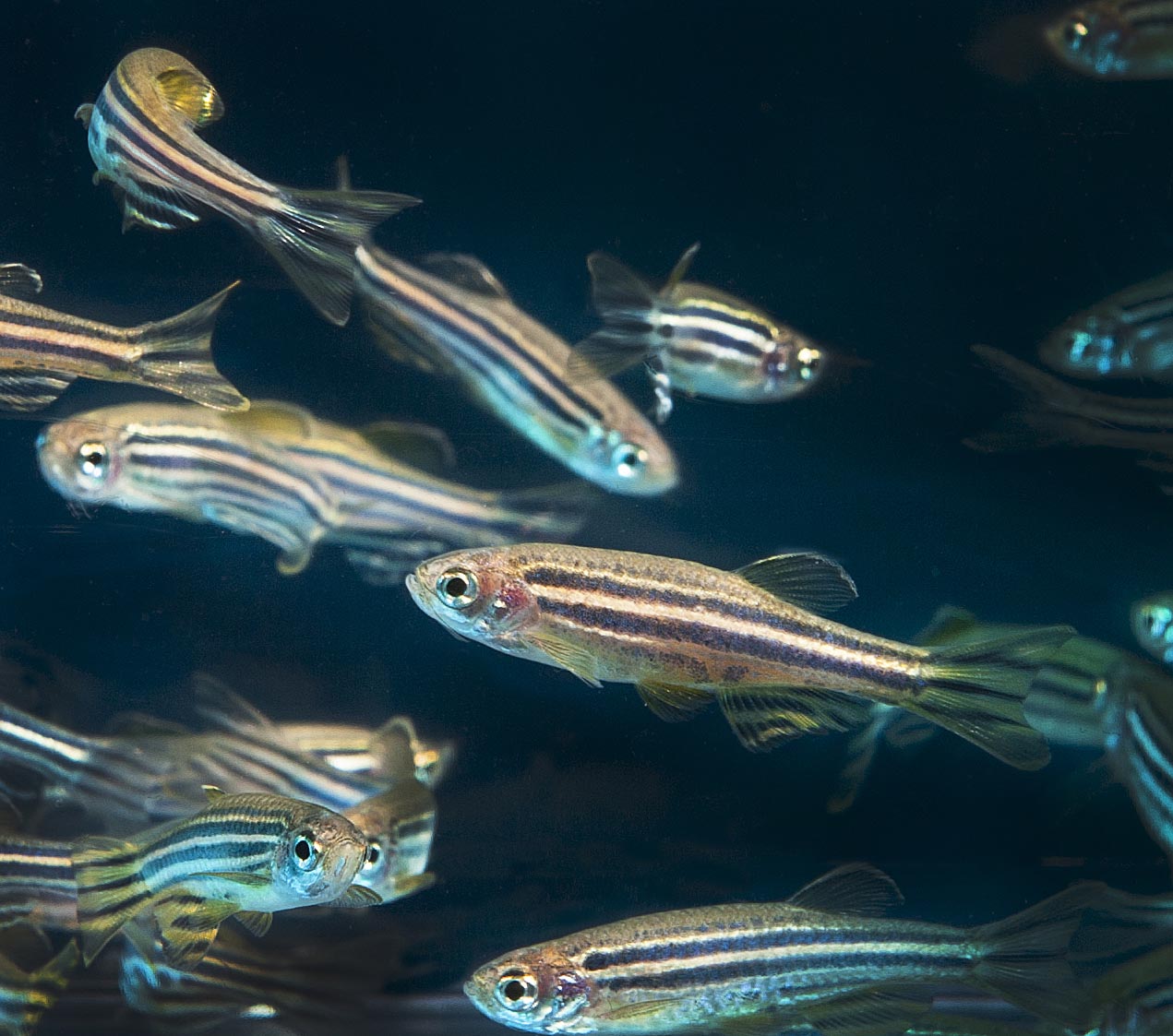 Innate immunity
Pathogens
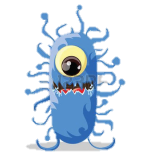 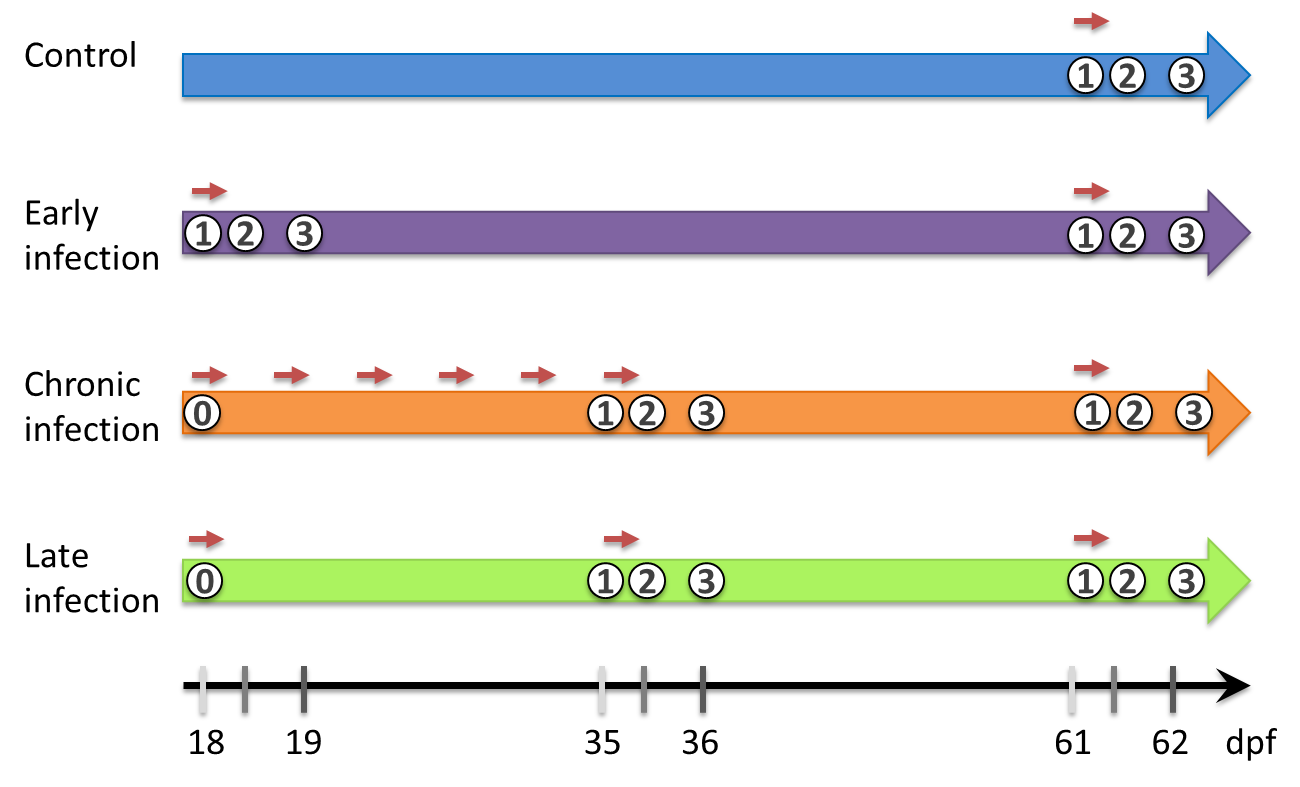 A. salmonicida achromongenes
Recognition by Innate immune effectors
NK
M
G
LBi
Late infected fish: concept of “trained” innate immunity 

But a series of bacterial infections lowered the beneficial effect provided by the primary infection on innate immune responses weakening of organism?
Pathogen uptake and elimination
Inflammatory reaction
Lysozyme
C3 component
Transferrin
MPO
Il-6
Tgf-β
20
To conclude…
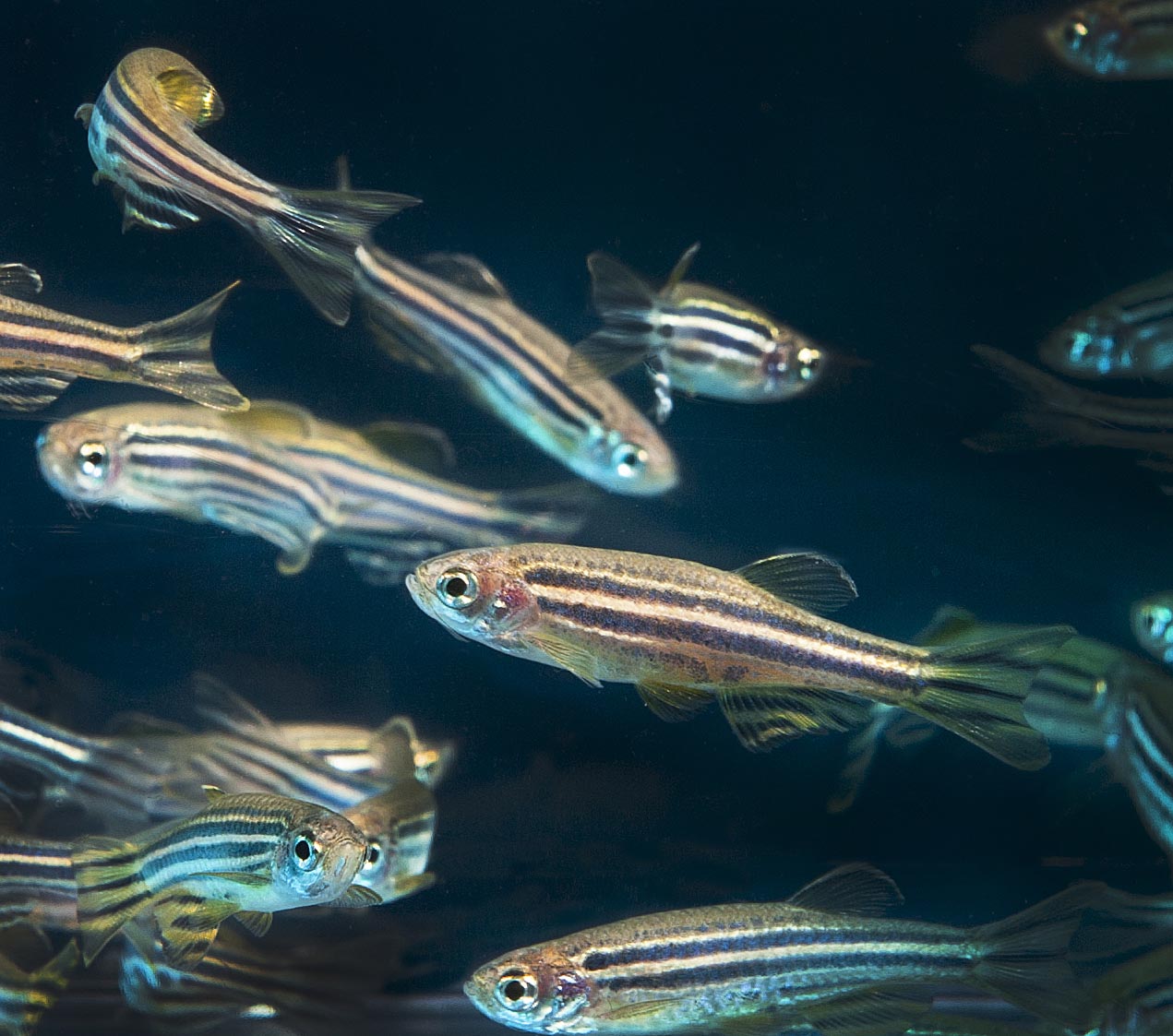 Adaptive immunity
Pathogens
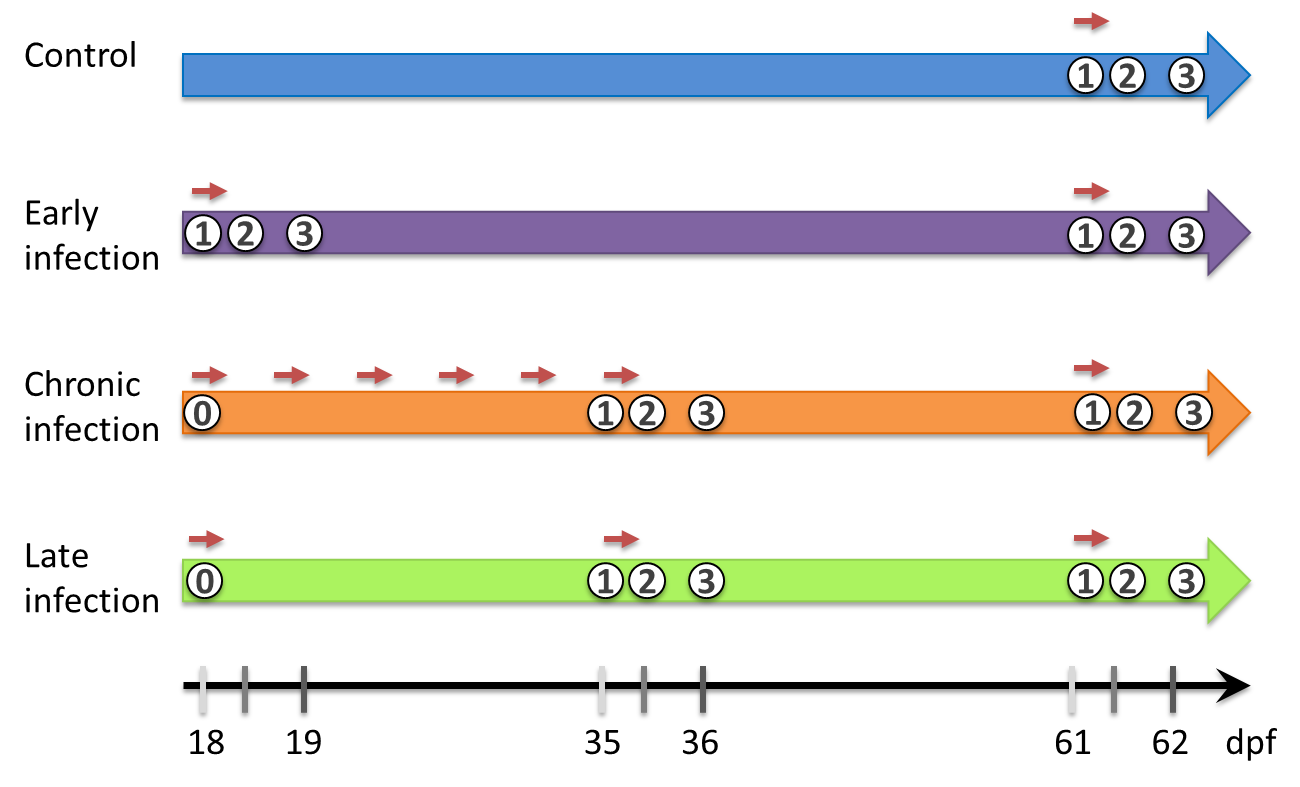 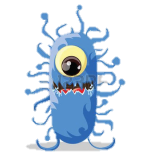 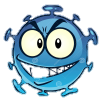 PAMP
Rag1
Tcra
Cd4
T cell
Activation
TLR
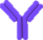 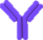 LT
LTc
Stimulation at primary infection but not in later-life after 24hpi :
=> No adaptive memory or delayed responses (10 days later) ?
LB
Could an early-life infection trigger immune memory in adult zebrafish?
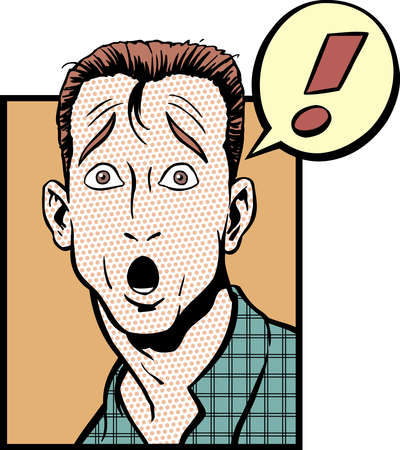 Yes, but not the one we expected
21
Thank you for your attention
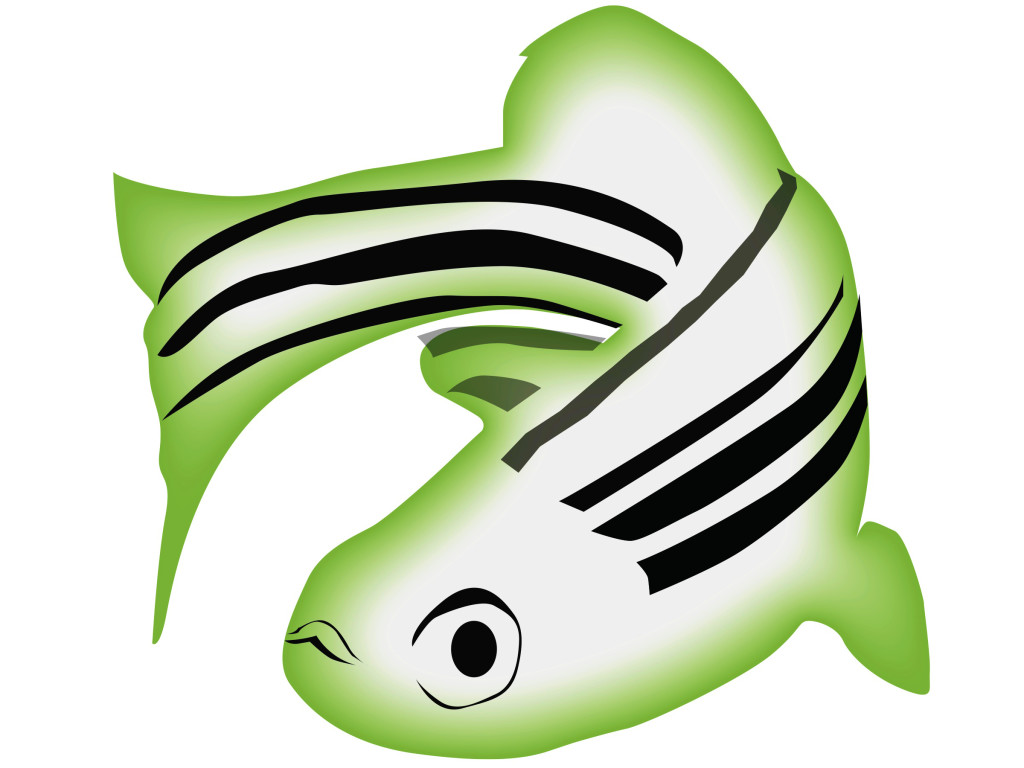 Drawing from Dan Gorodezky
Signs of inflammation in Erl larvae
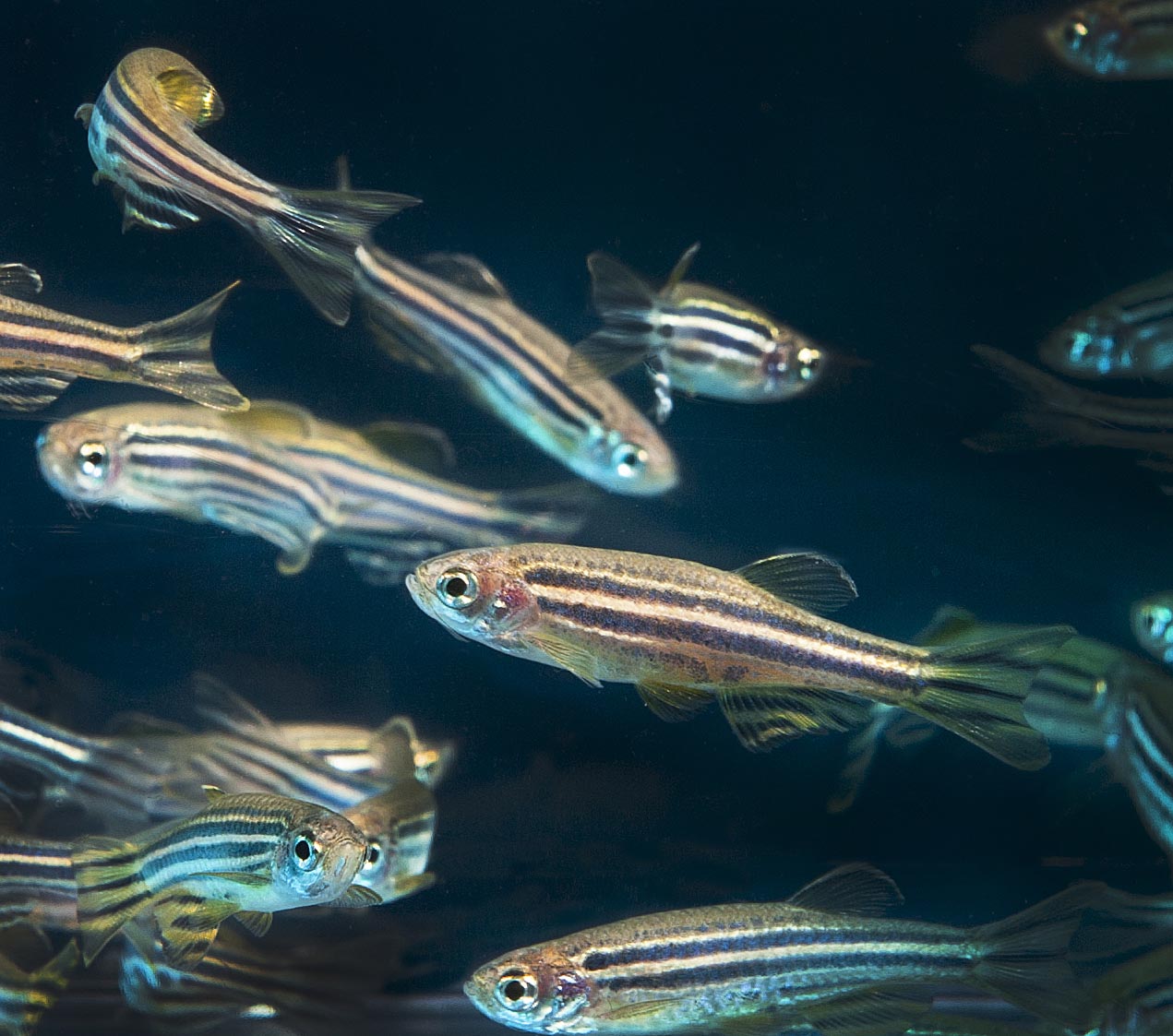 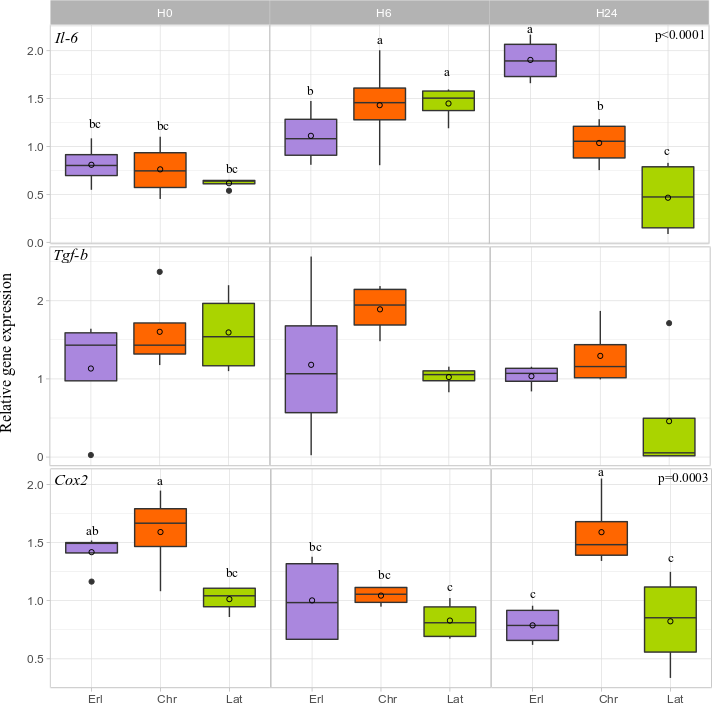 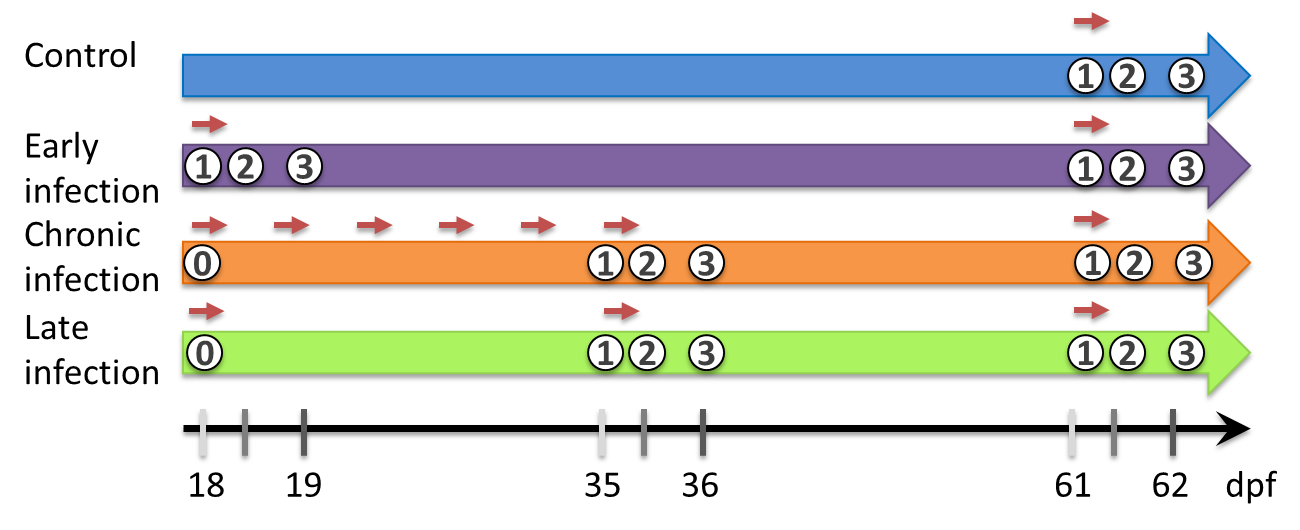 10
NF-κB lower in Late infected fish
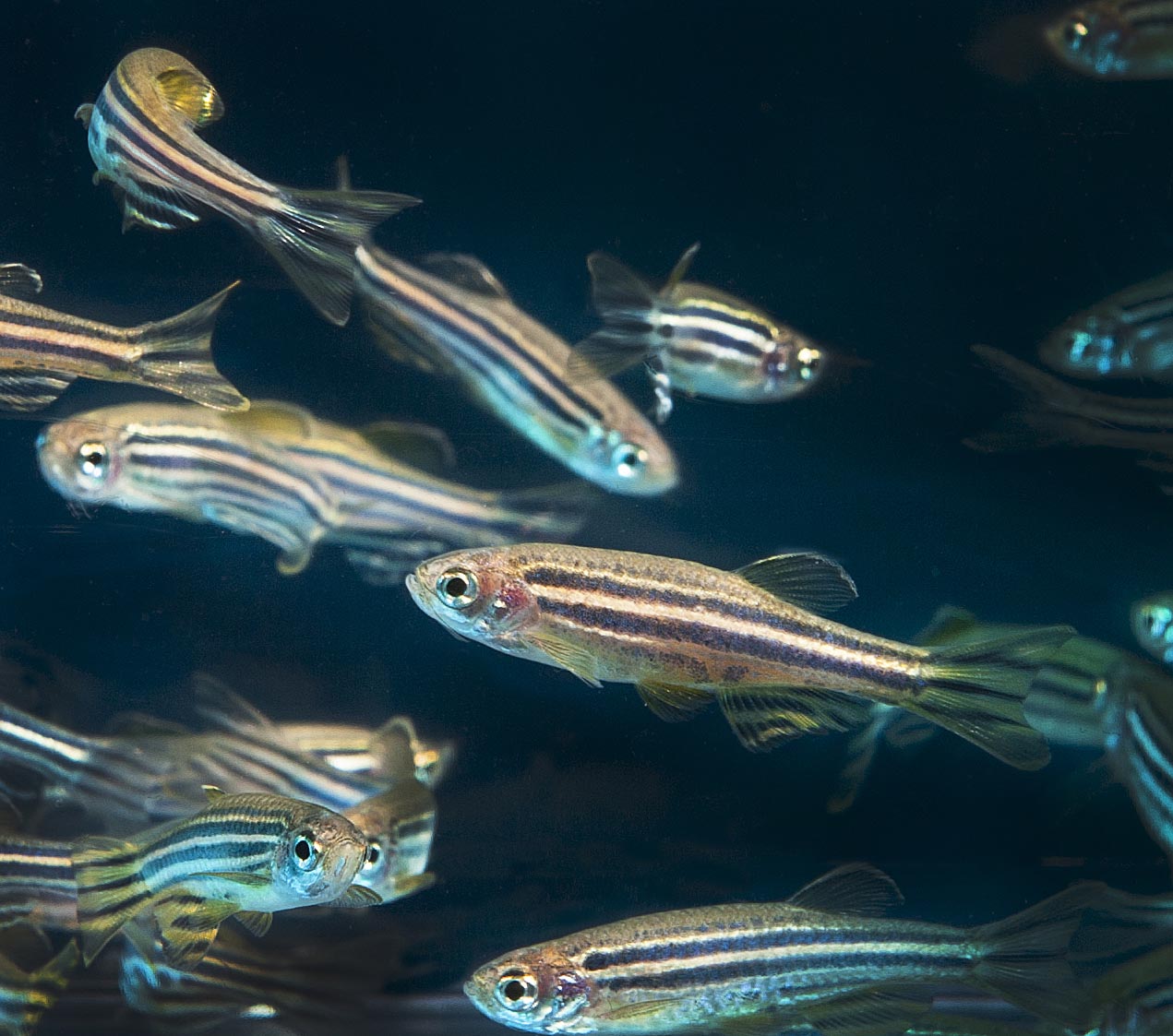 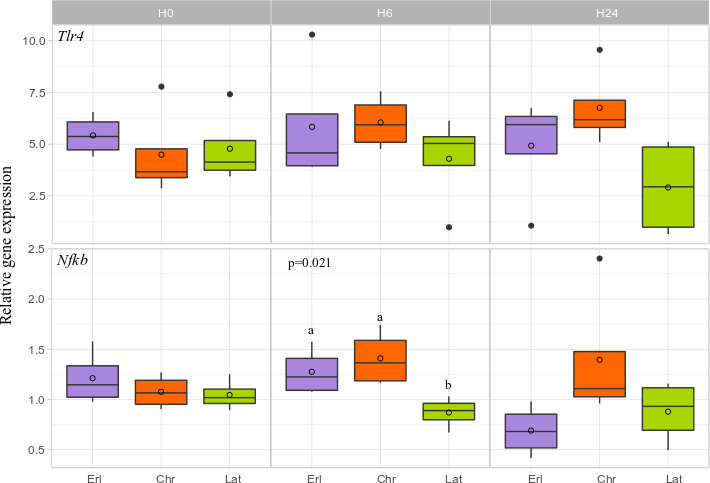 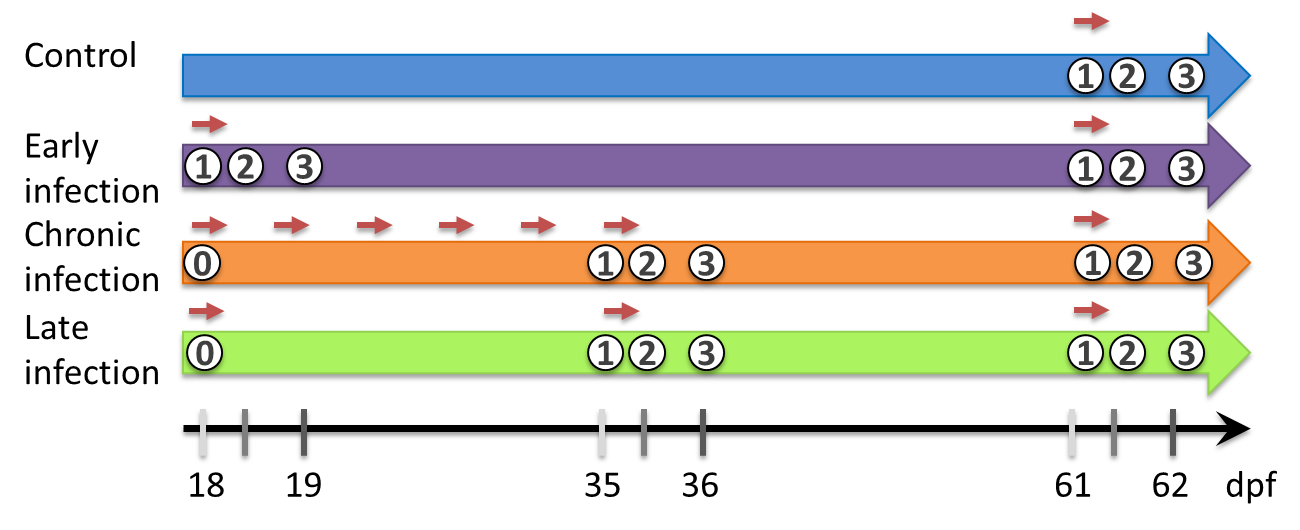 11
Signs of inflammation in Lat larvae
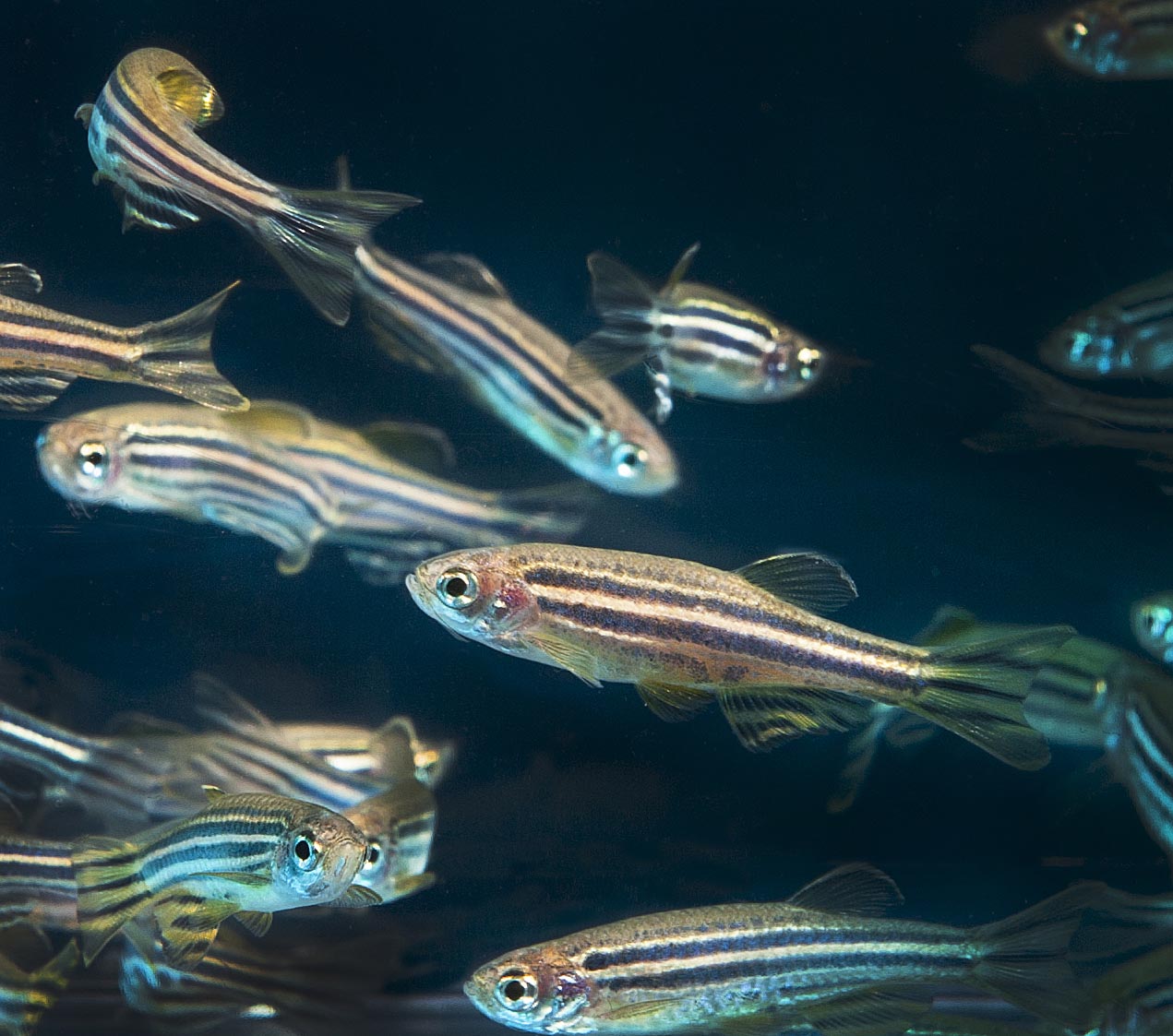 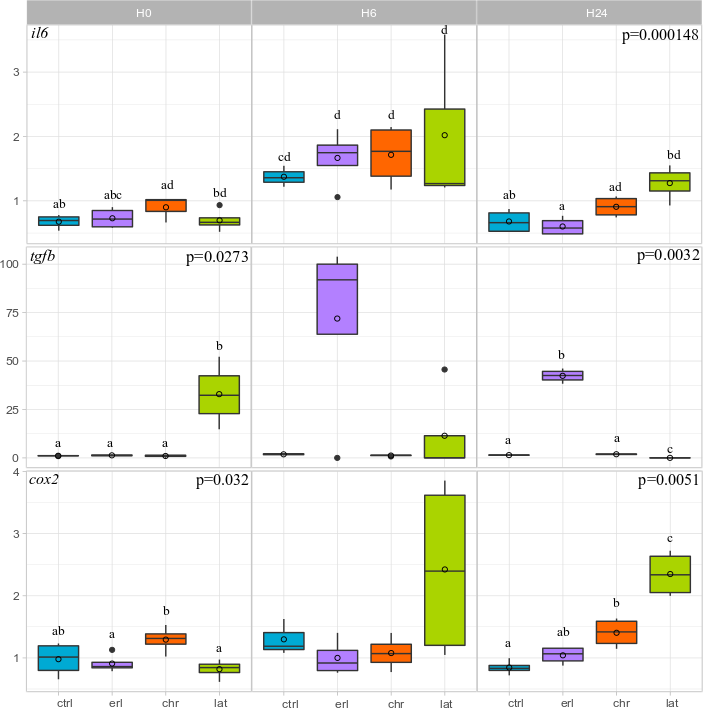 Early exposure
Chronic exposure
Late exposure
Relative gene expression
16
Previous infections keep tlr4 expression higher at 24h
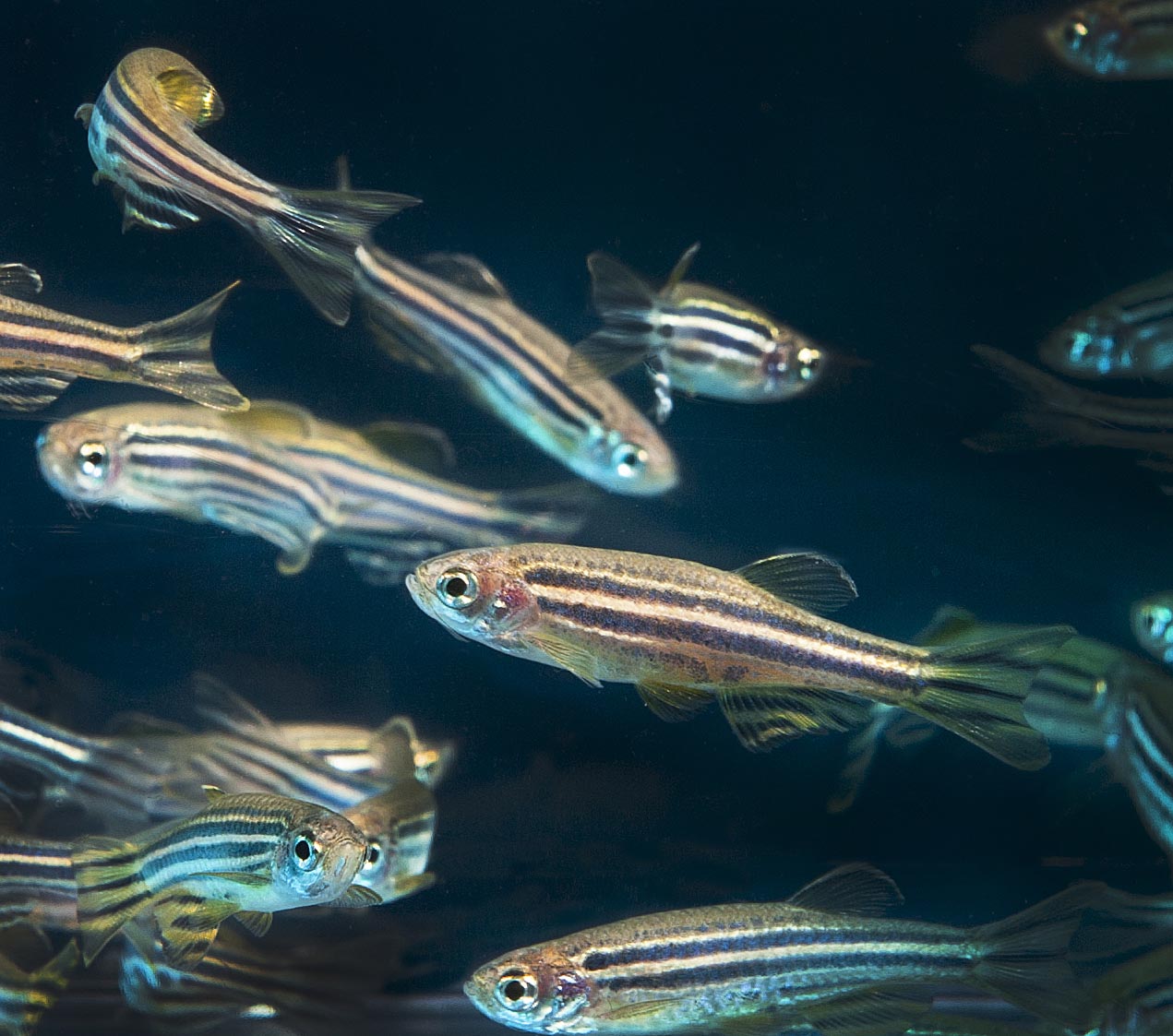 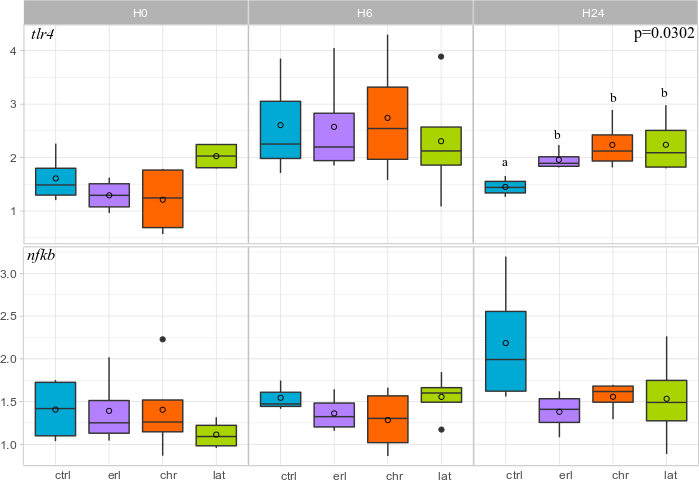 Early exposure
Chronic exposure
Late exposure
Relative gene expression
17